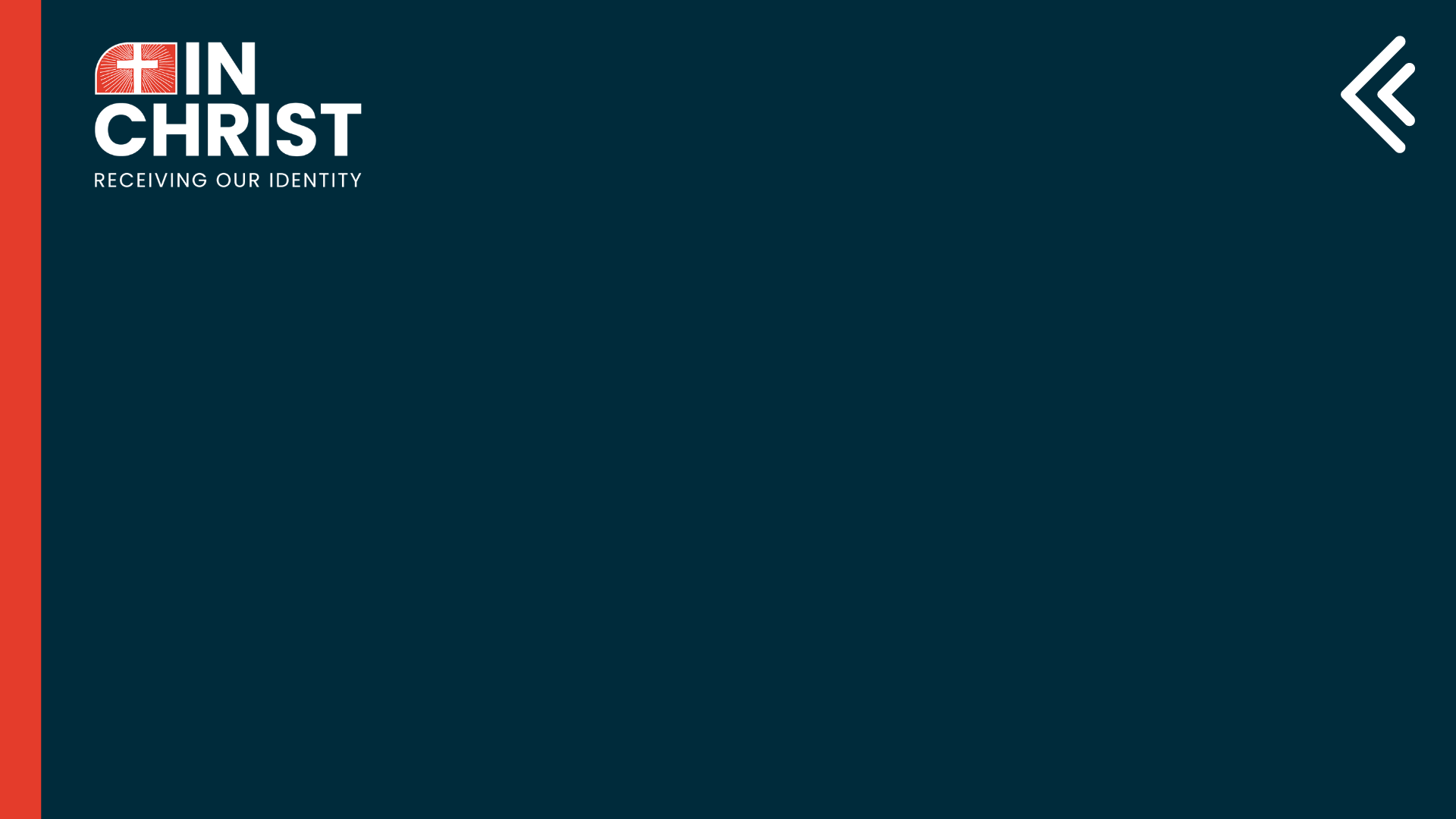 Smart Preaching for Students
Shane Coulter
High School Ministry
They are dumb
They are hopeless
Satan is relentless
[2 Cor 4:4] “The god of this age has blinded the minds of unbelievers, so that they cannot see the light of the gospel that displays the glory of Christ,”
[2 Timothy 3:13] “In fact, everyone who wants to live a godly life in Christ Jesus will be persecuted, while evildoers and impostors will go from bad to worse, deceiving and being deceived.”
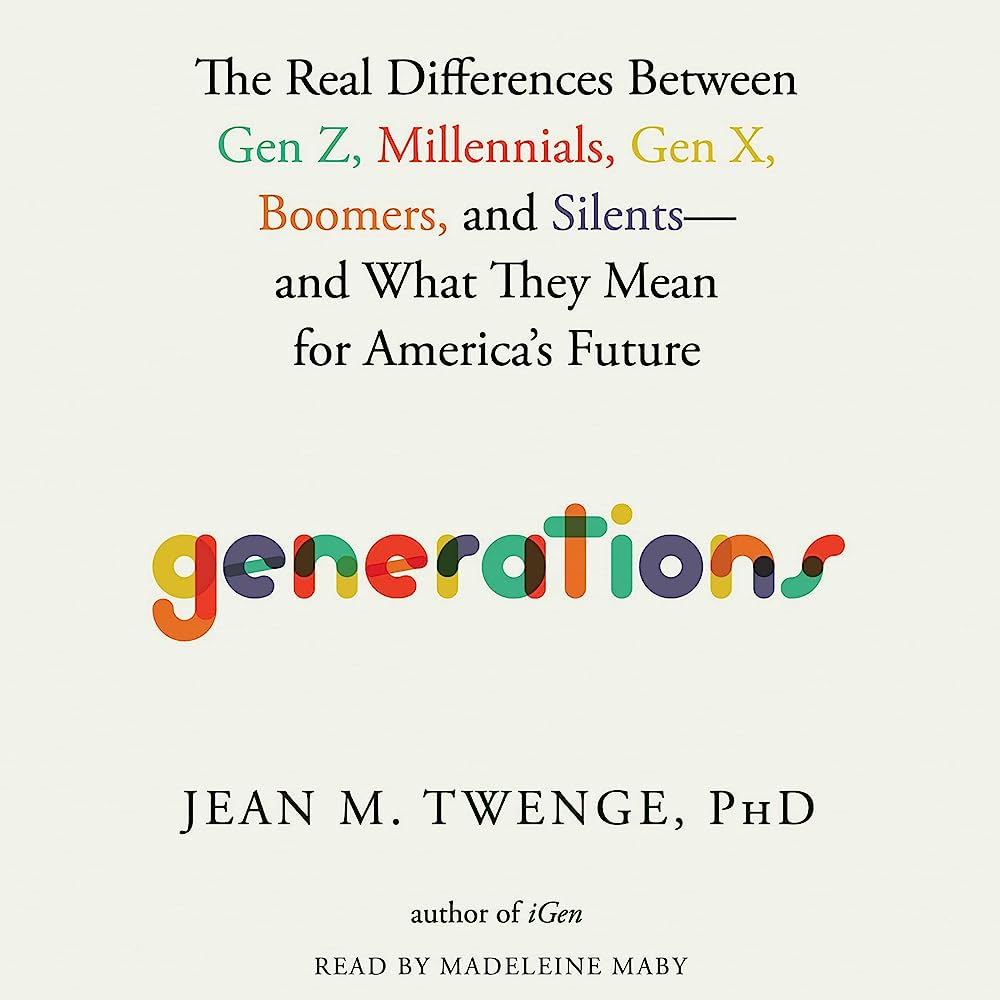 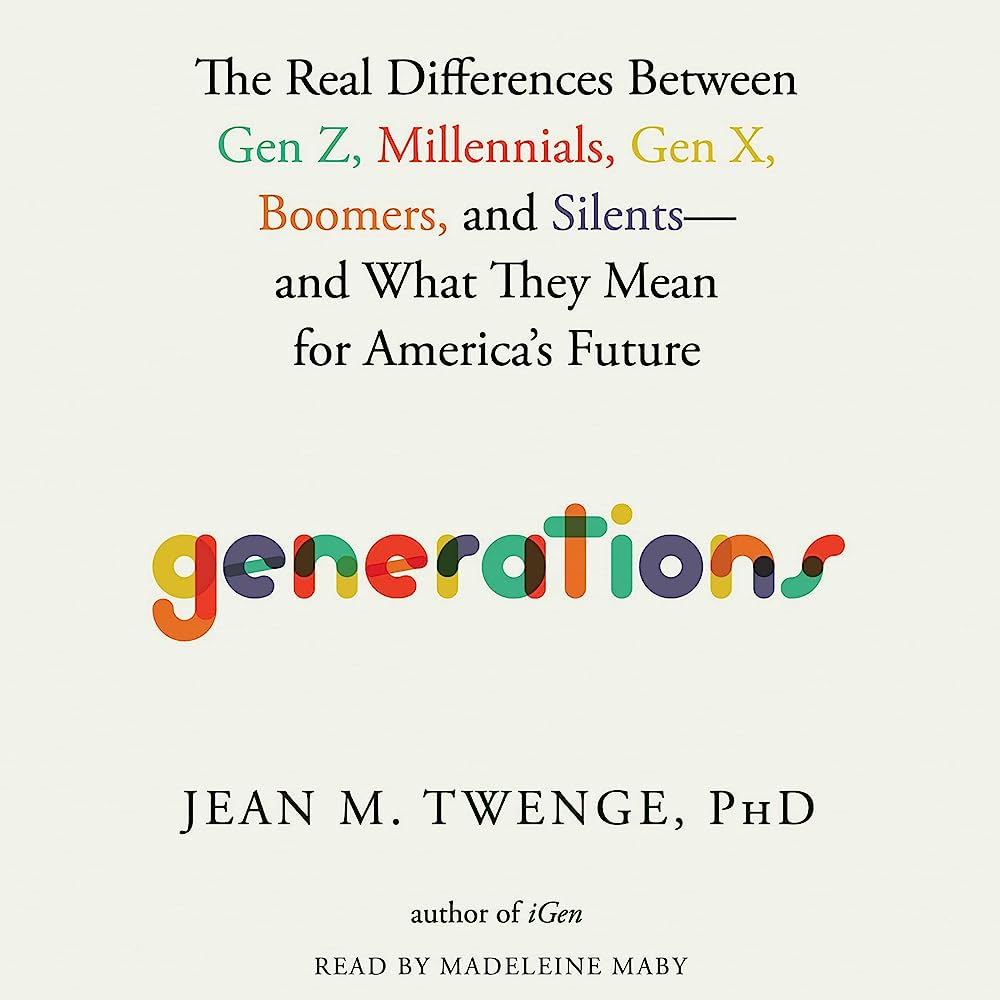 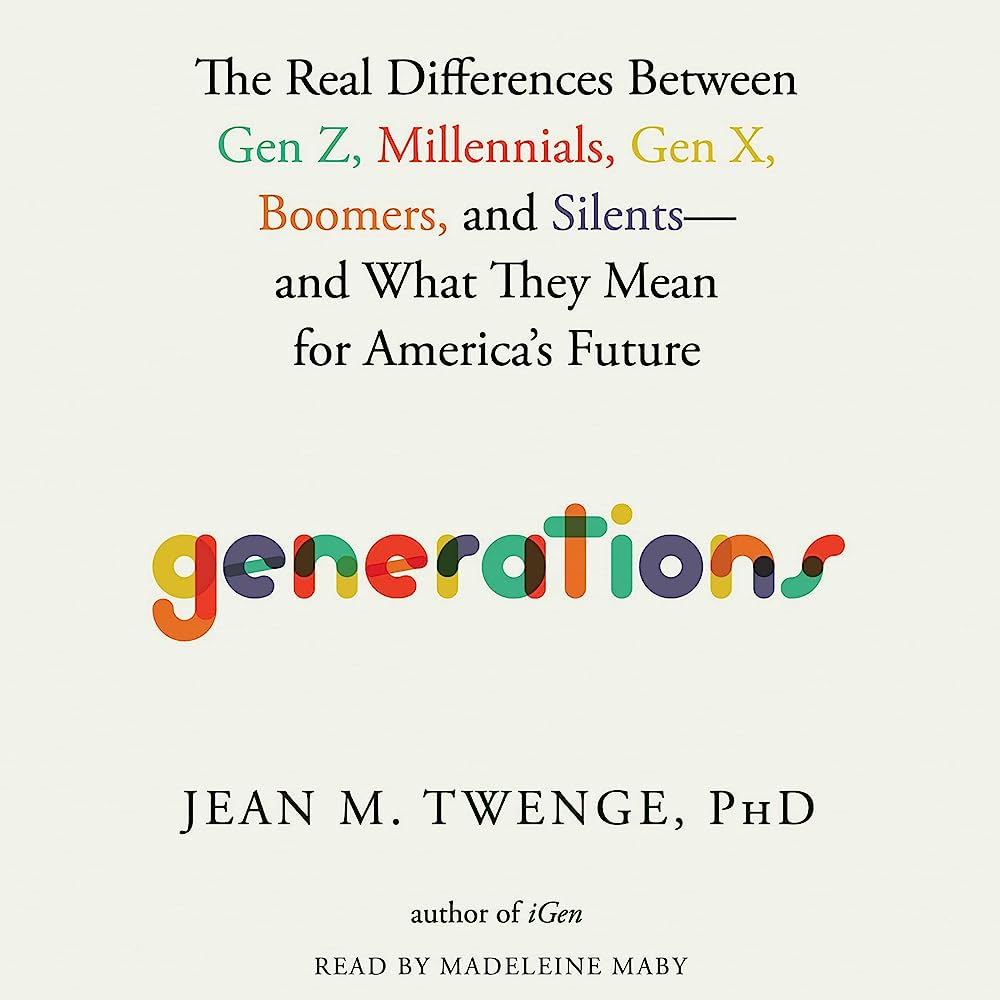 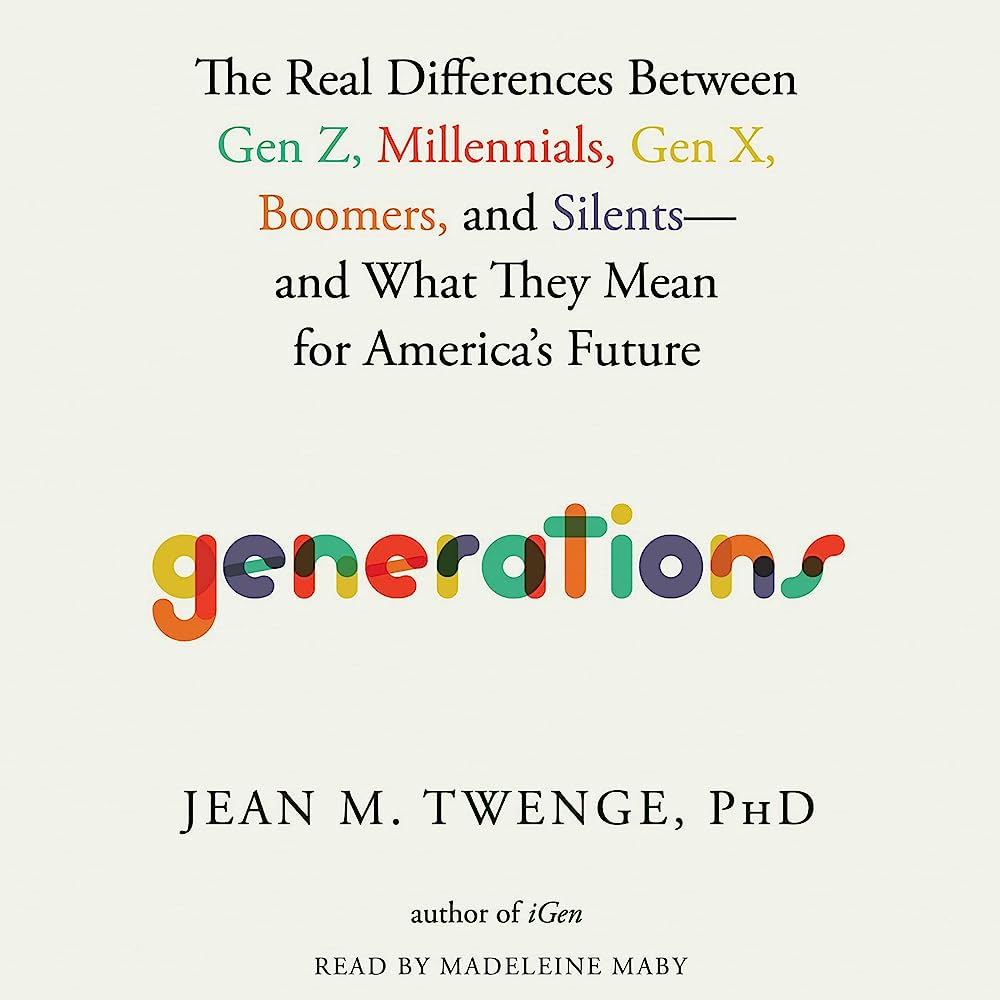 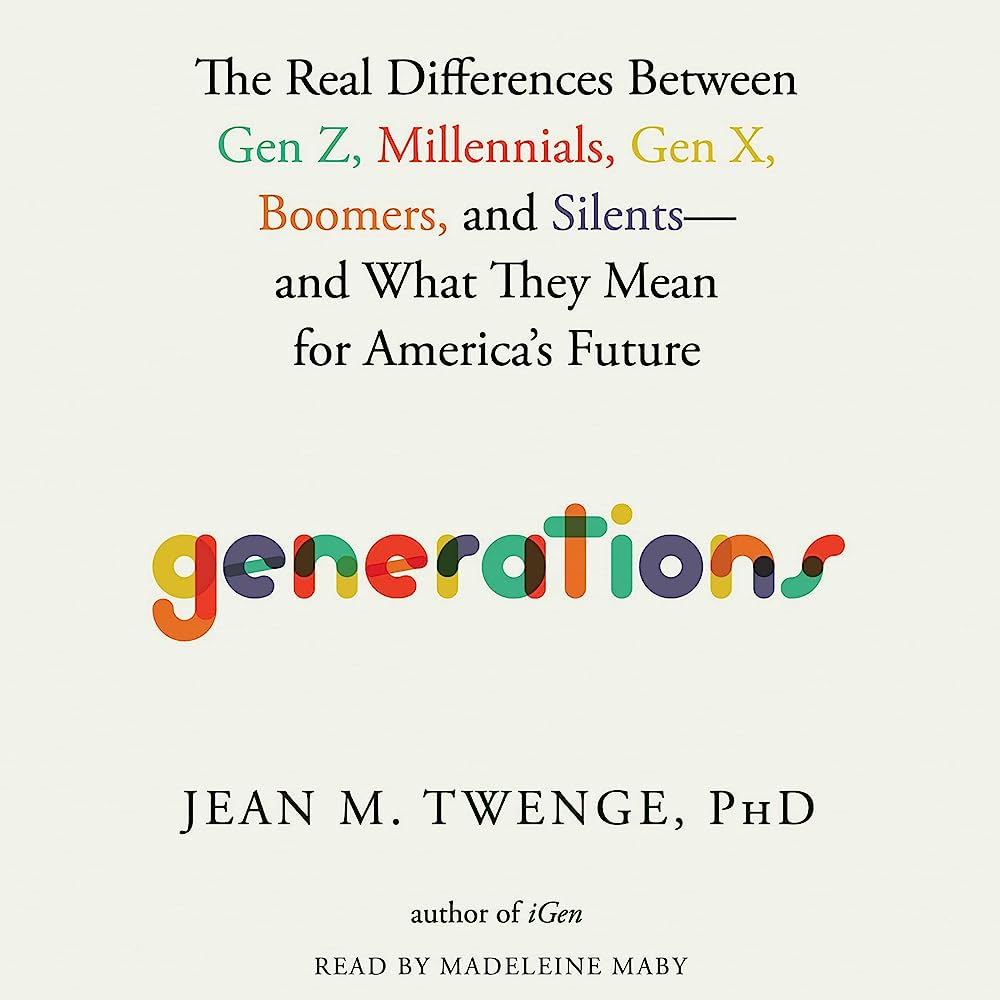 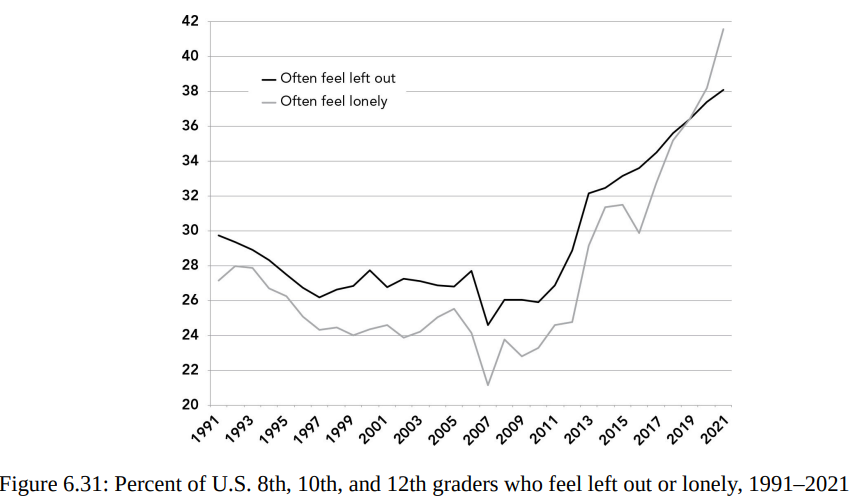 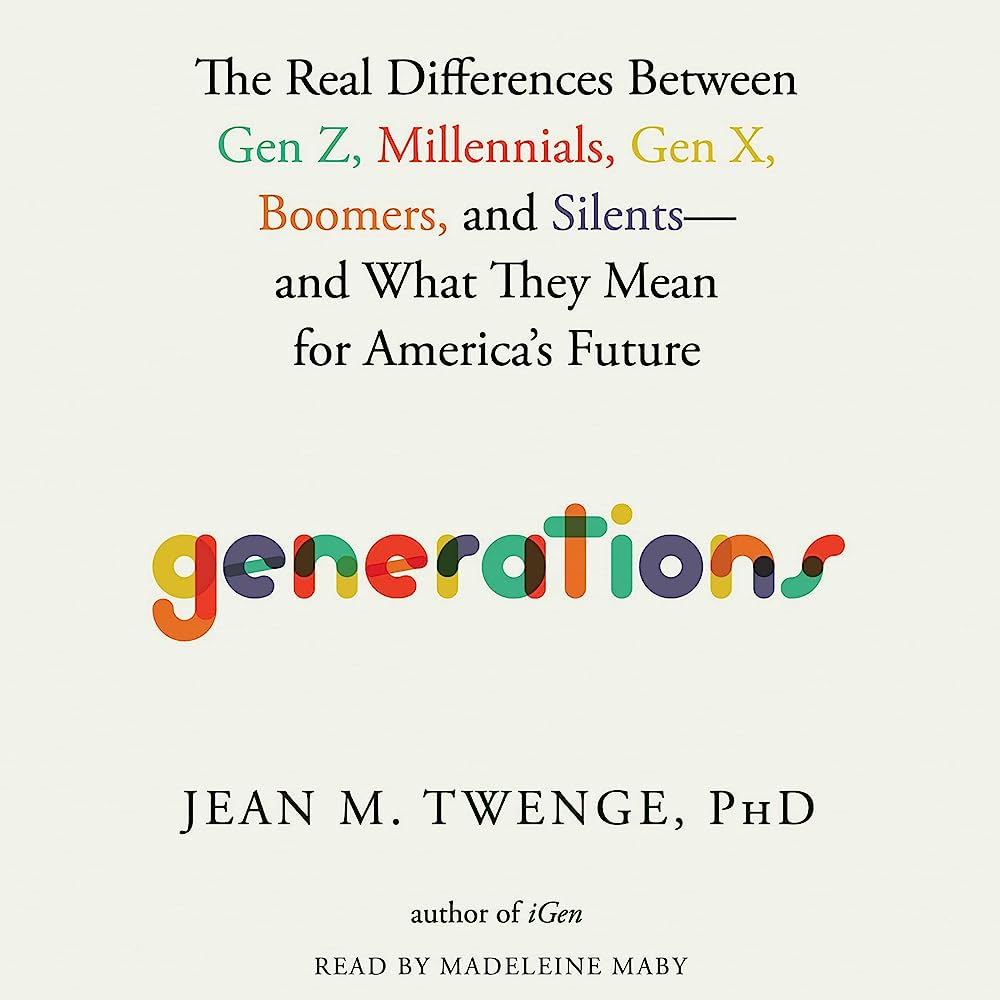 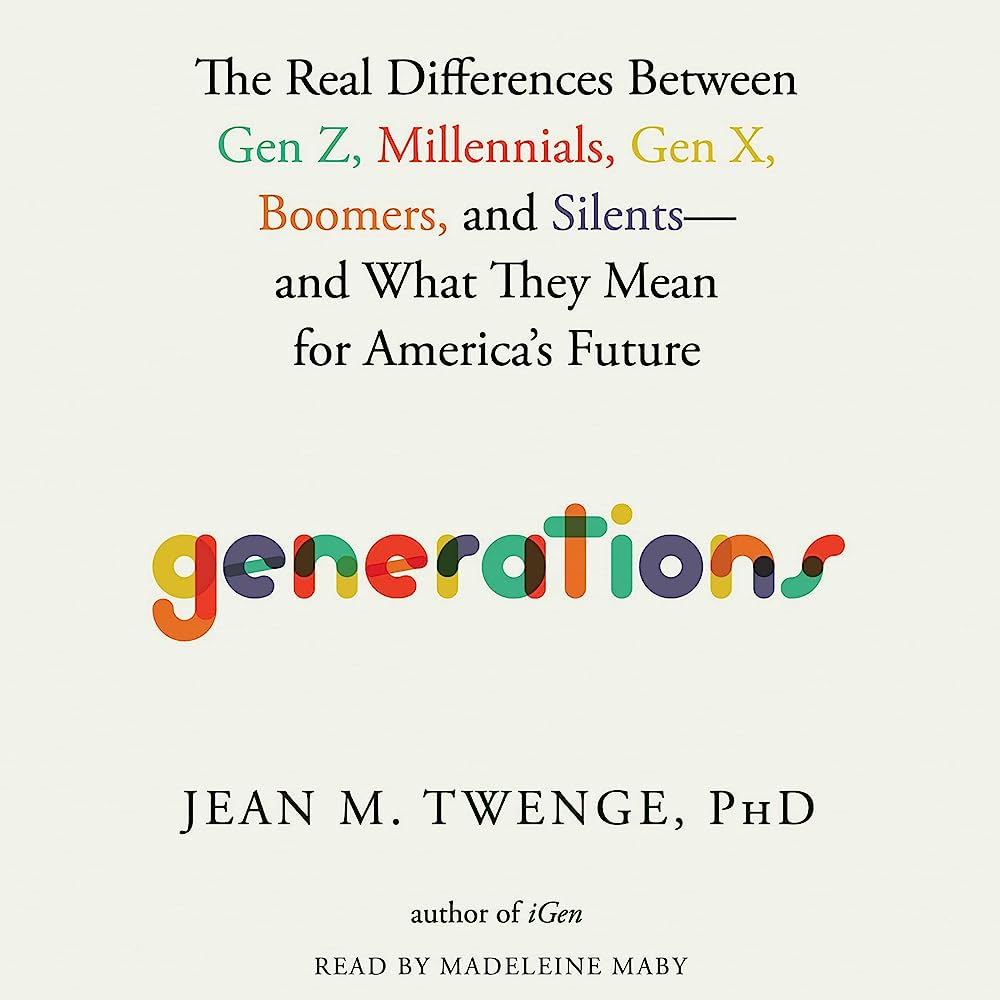 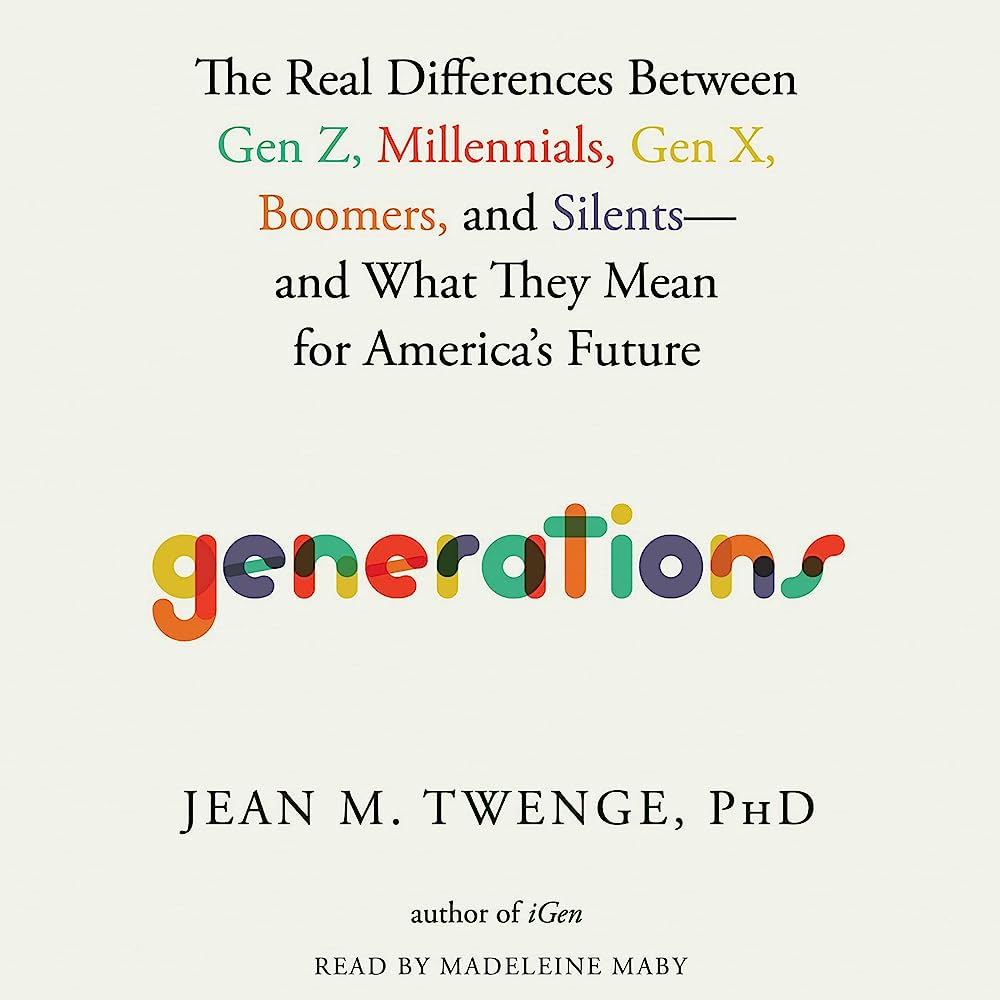 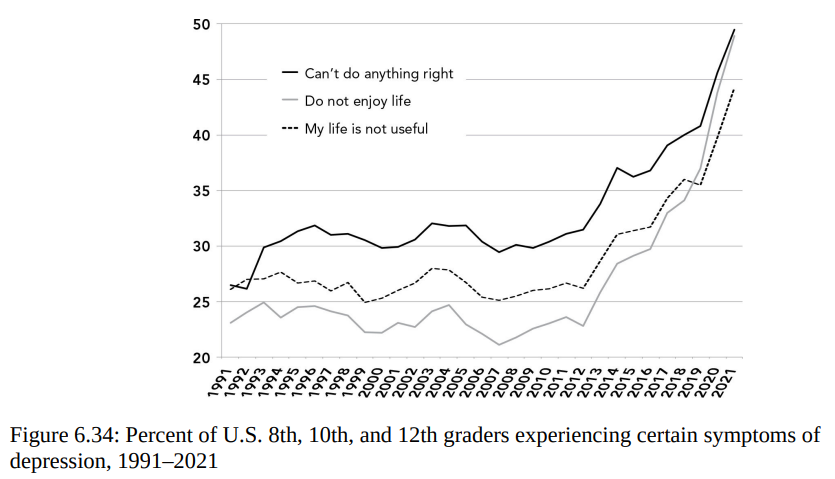 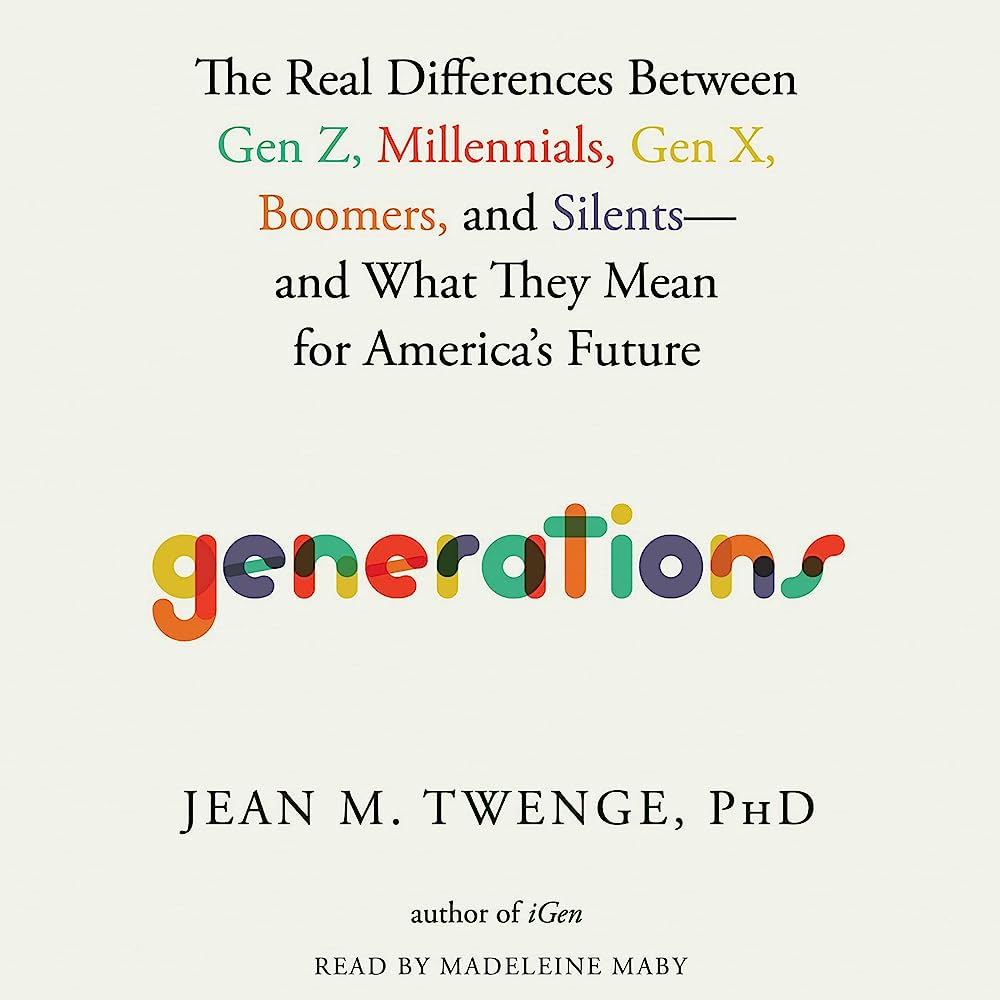 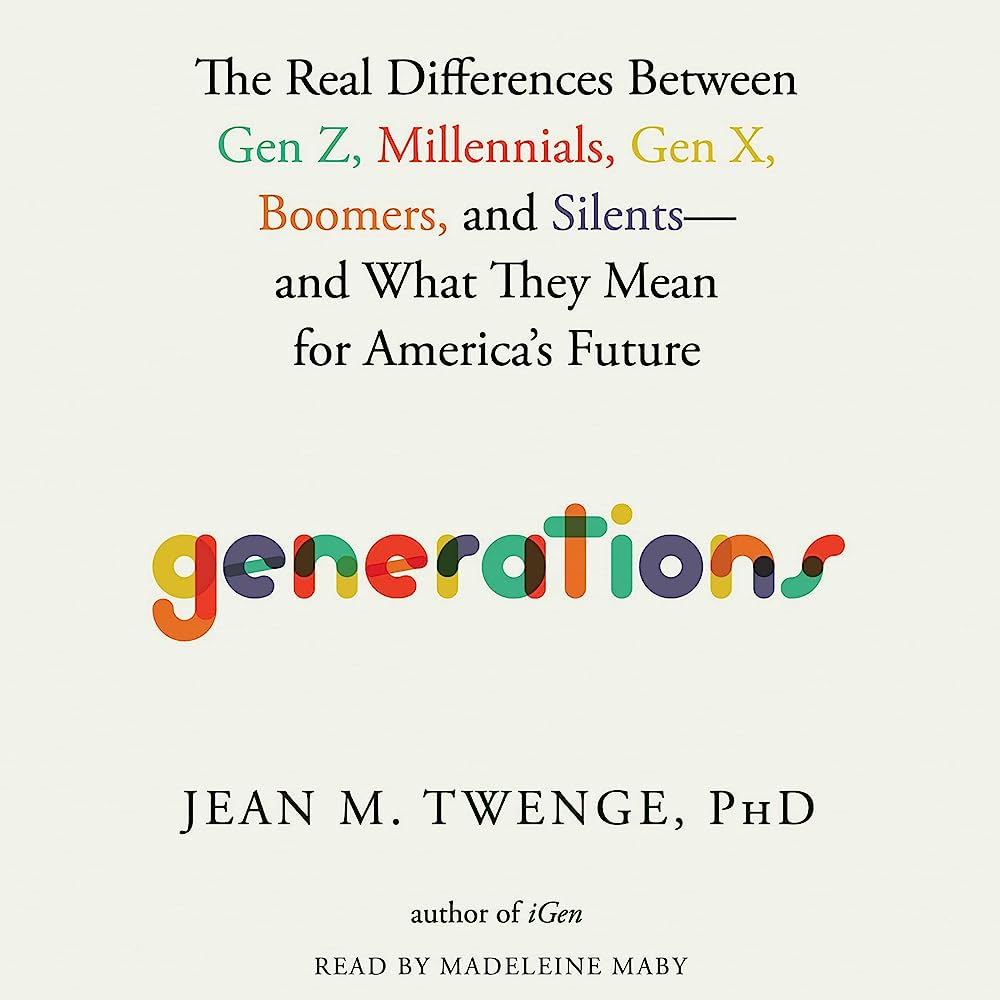 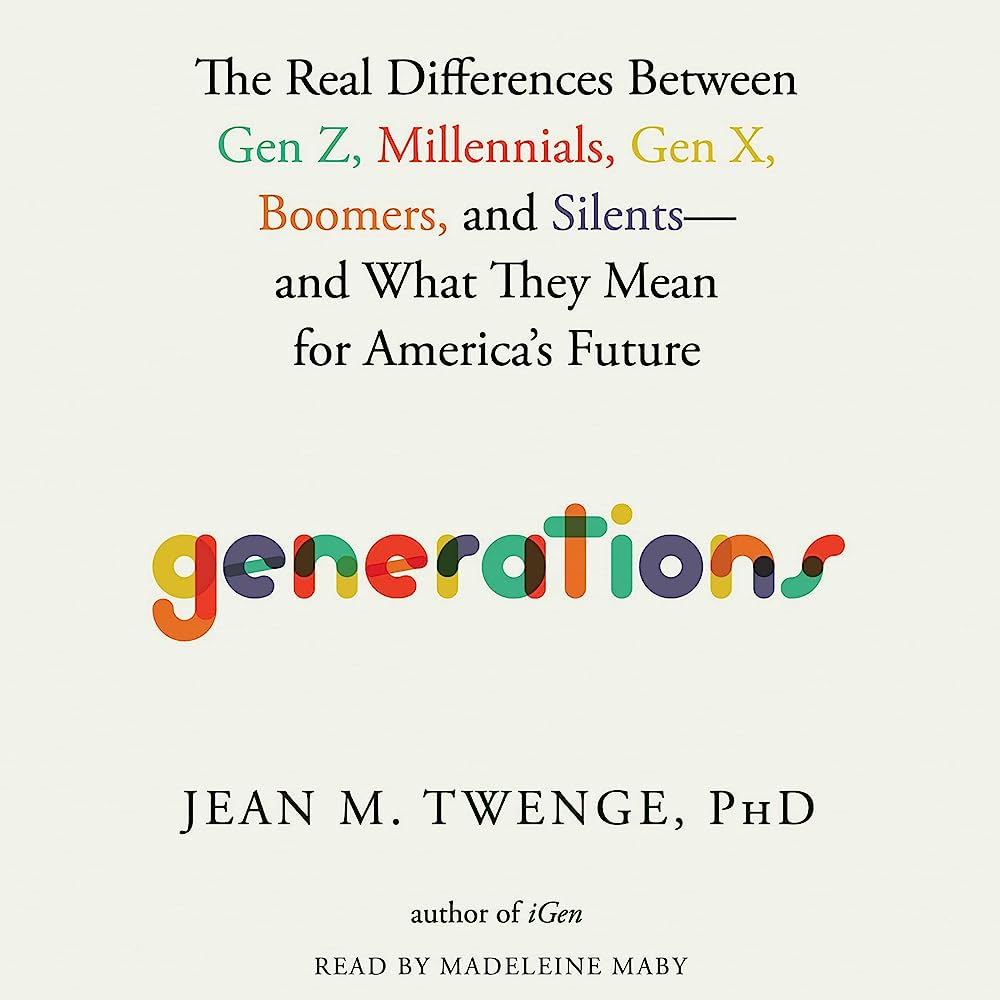 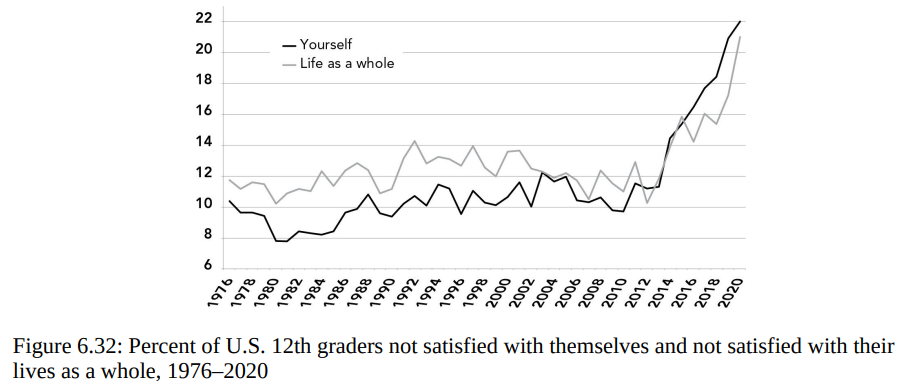 Gen Z – Doubled in 8 years
Over 26 – “No discernible change”
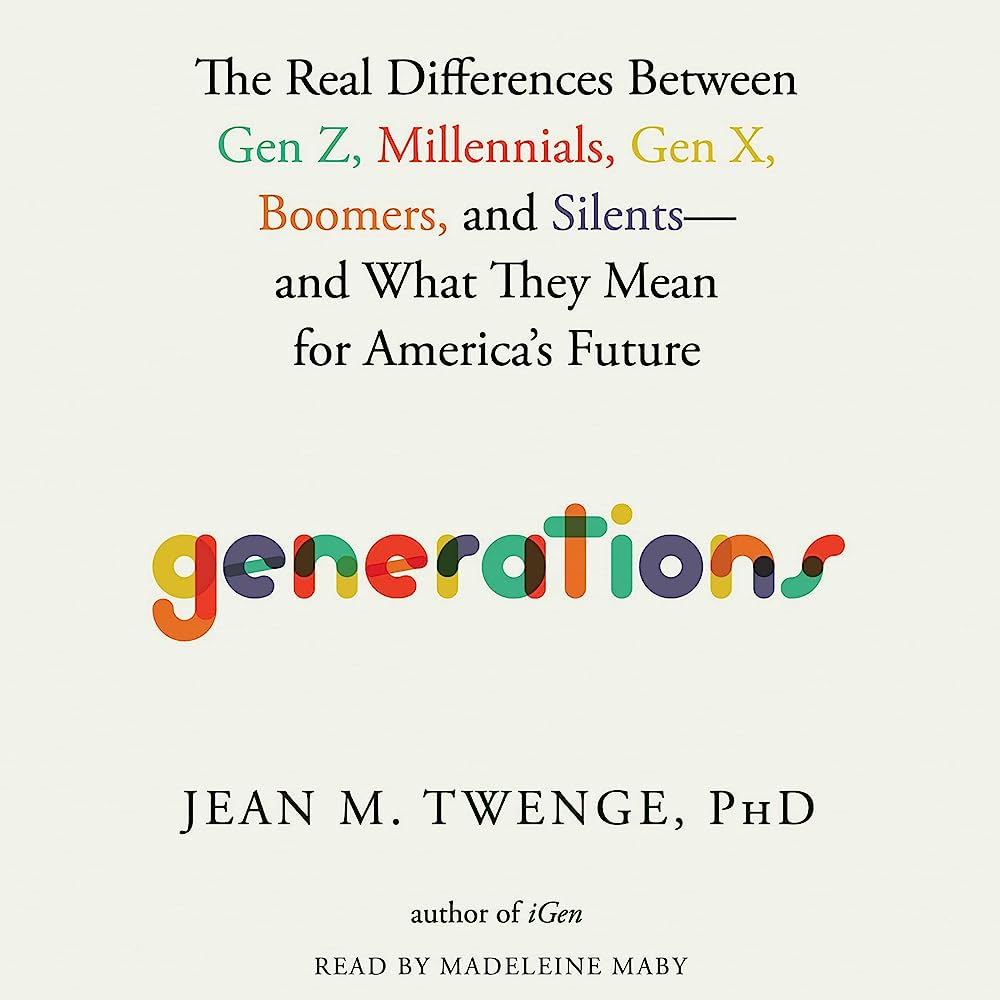 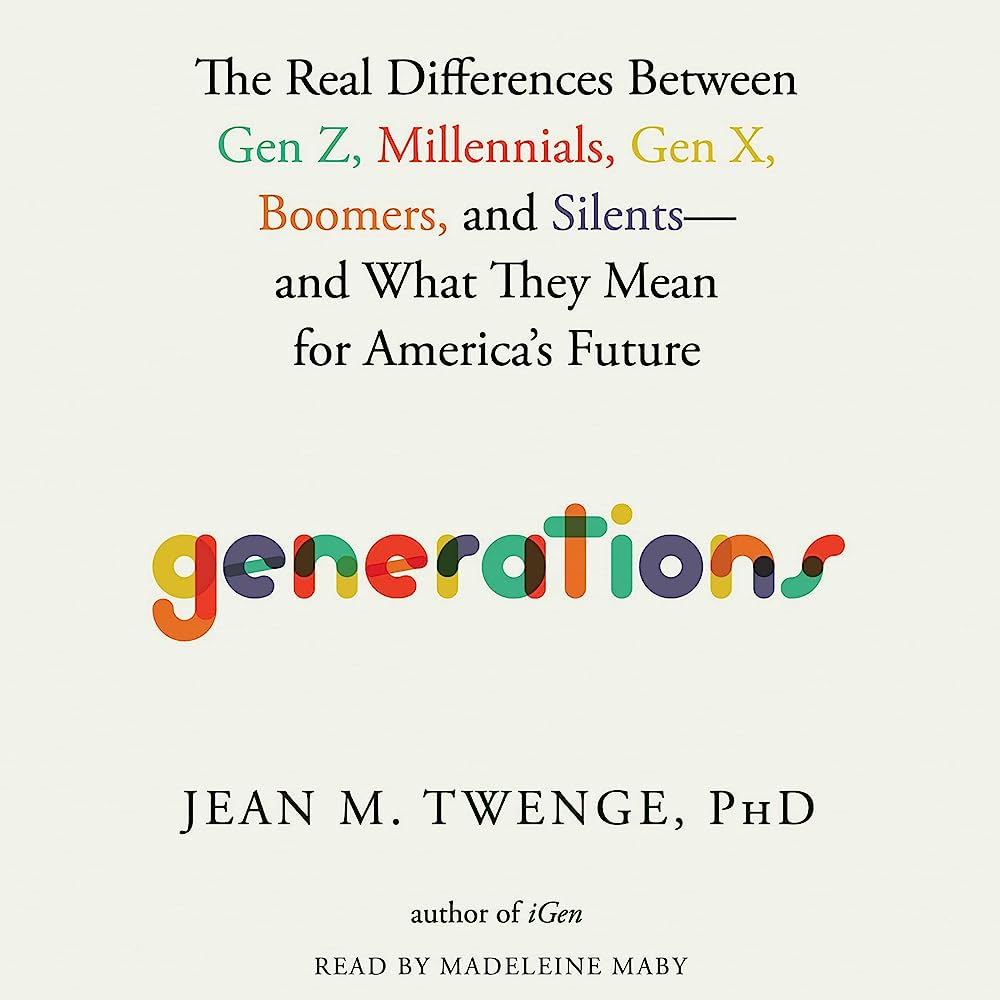 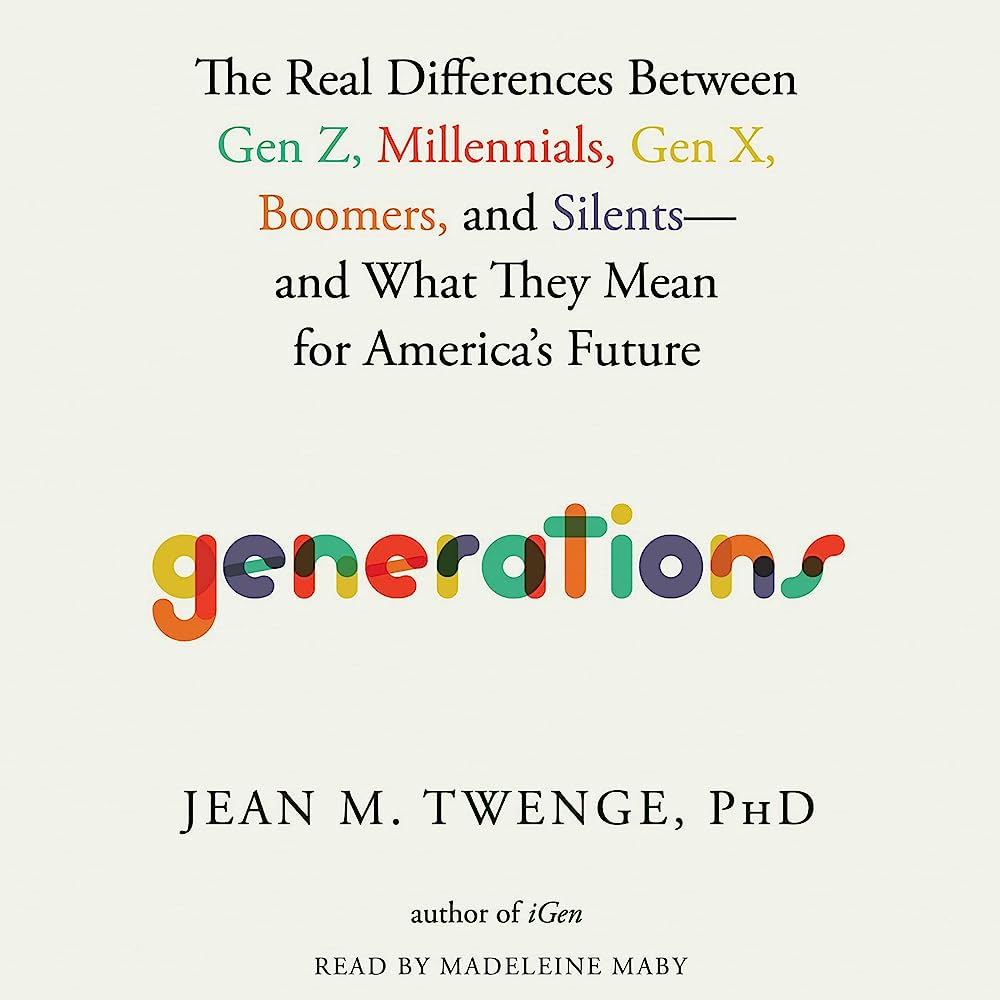 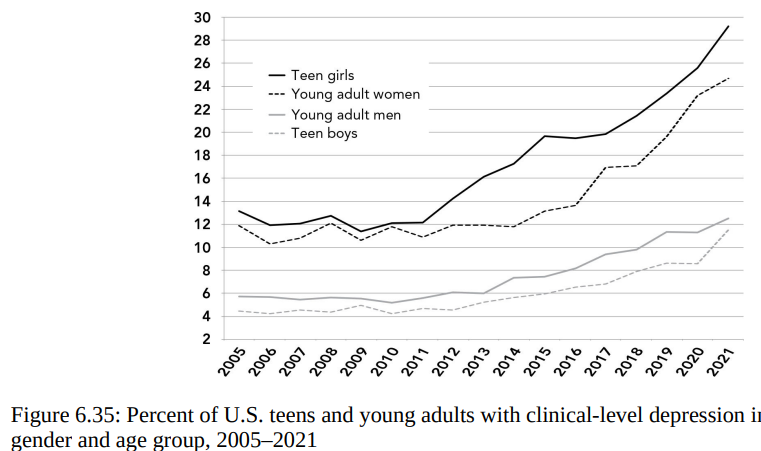 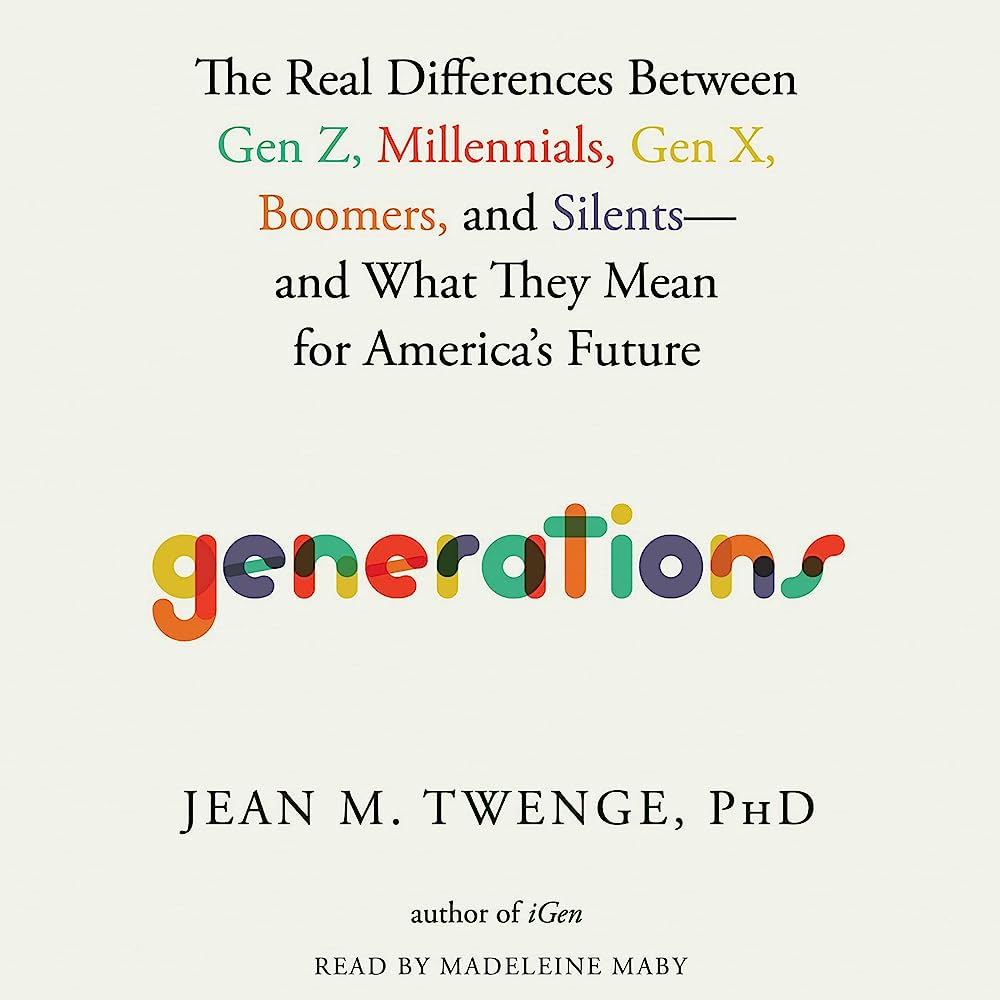 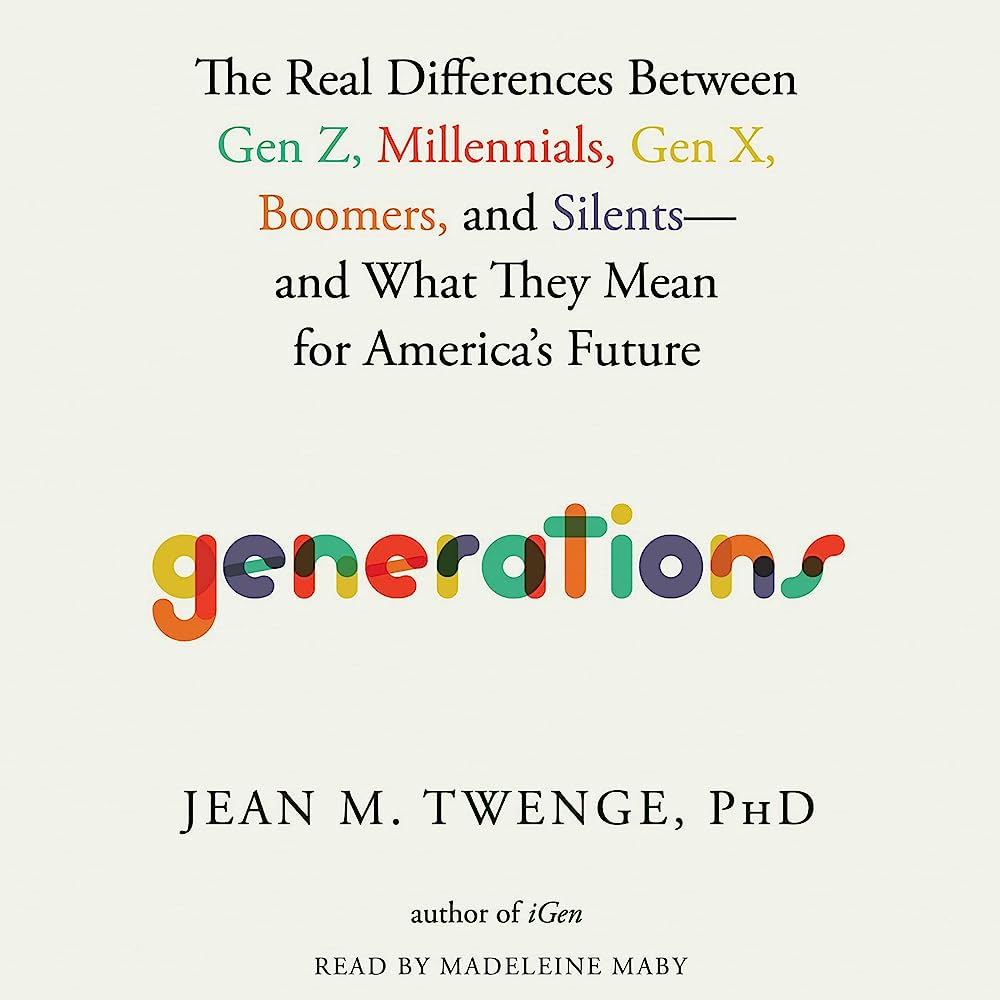 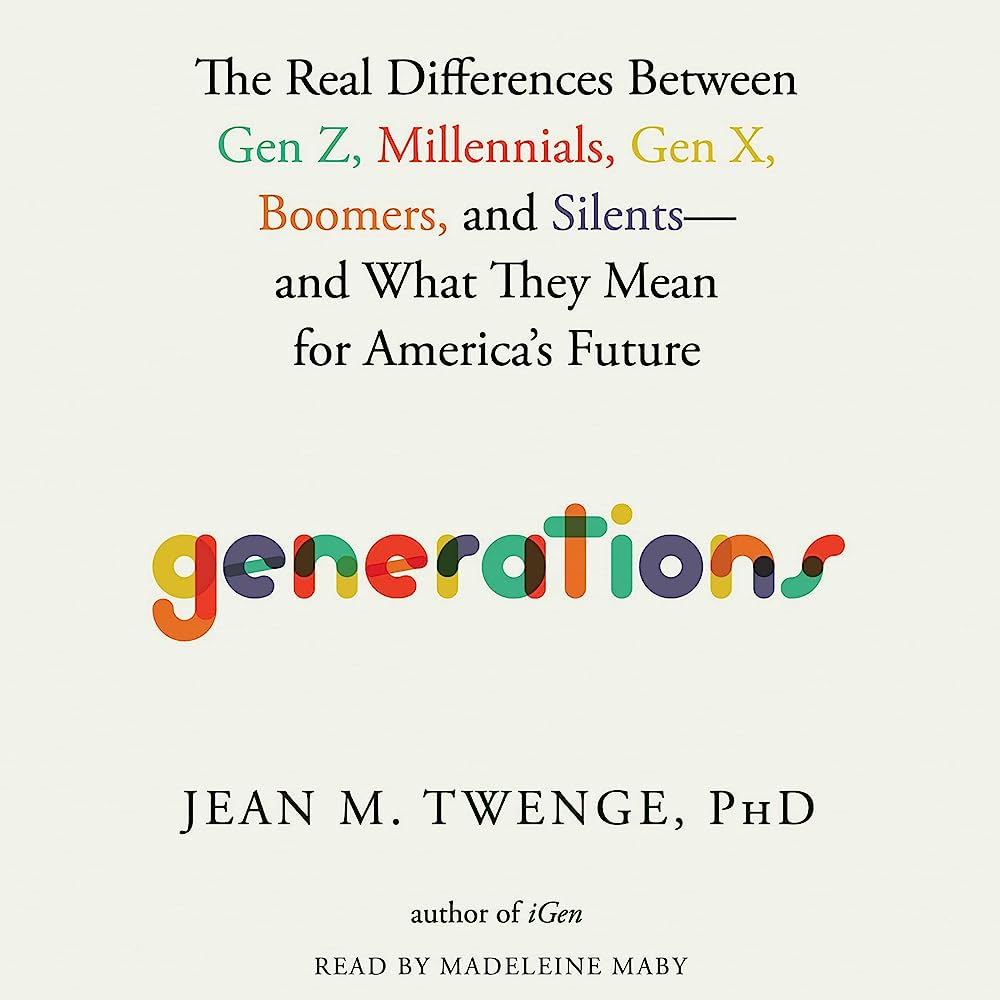 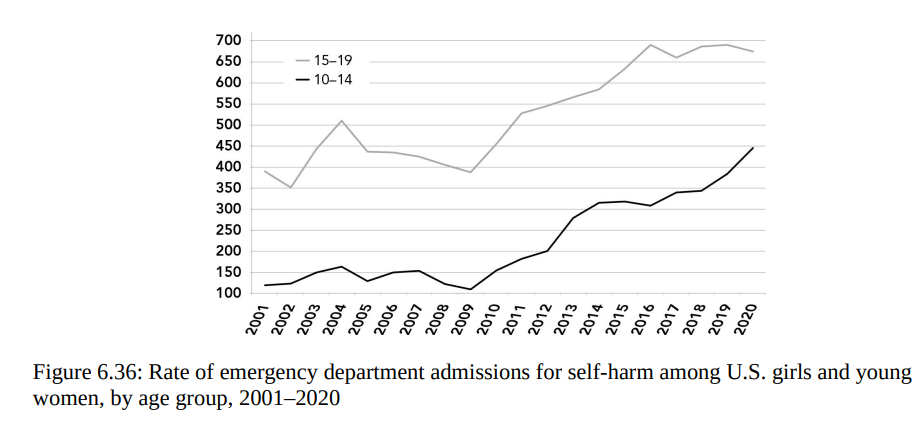 Suicide rates tripled for boys aged 10-14 and quadrupled for girls
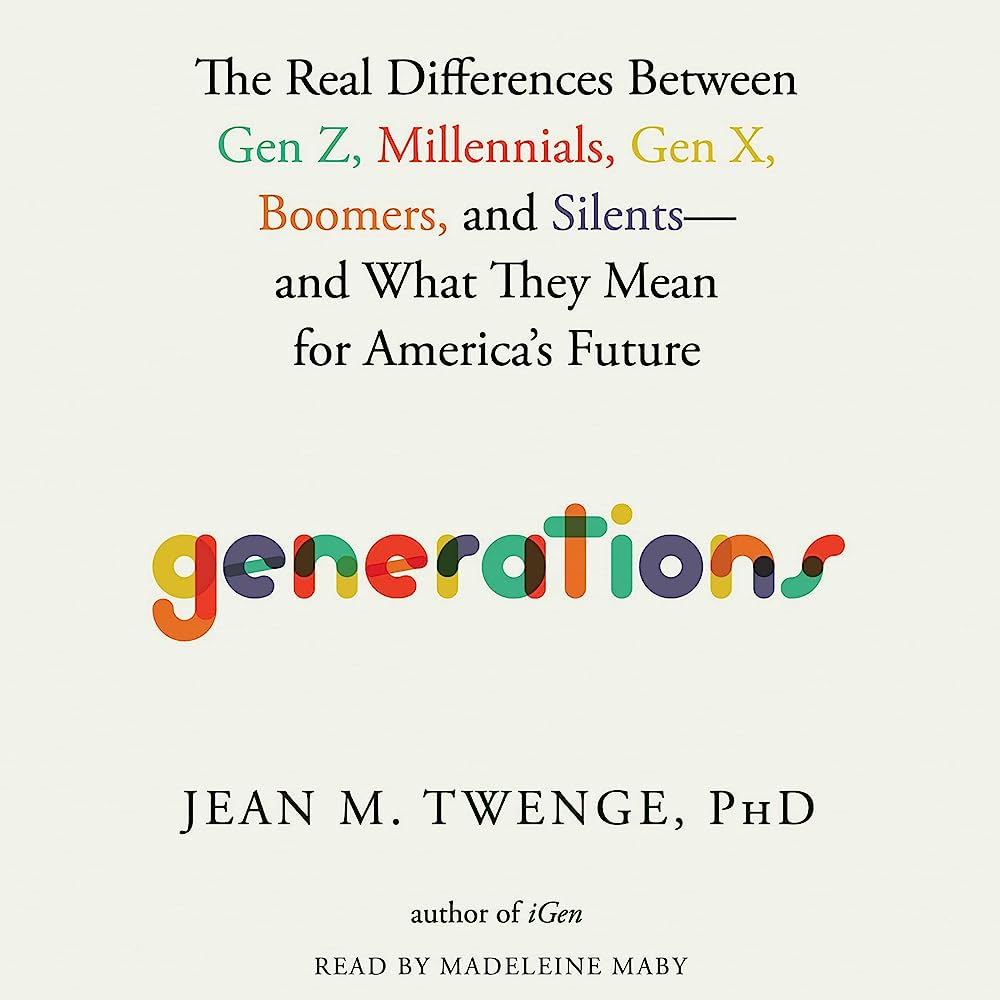 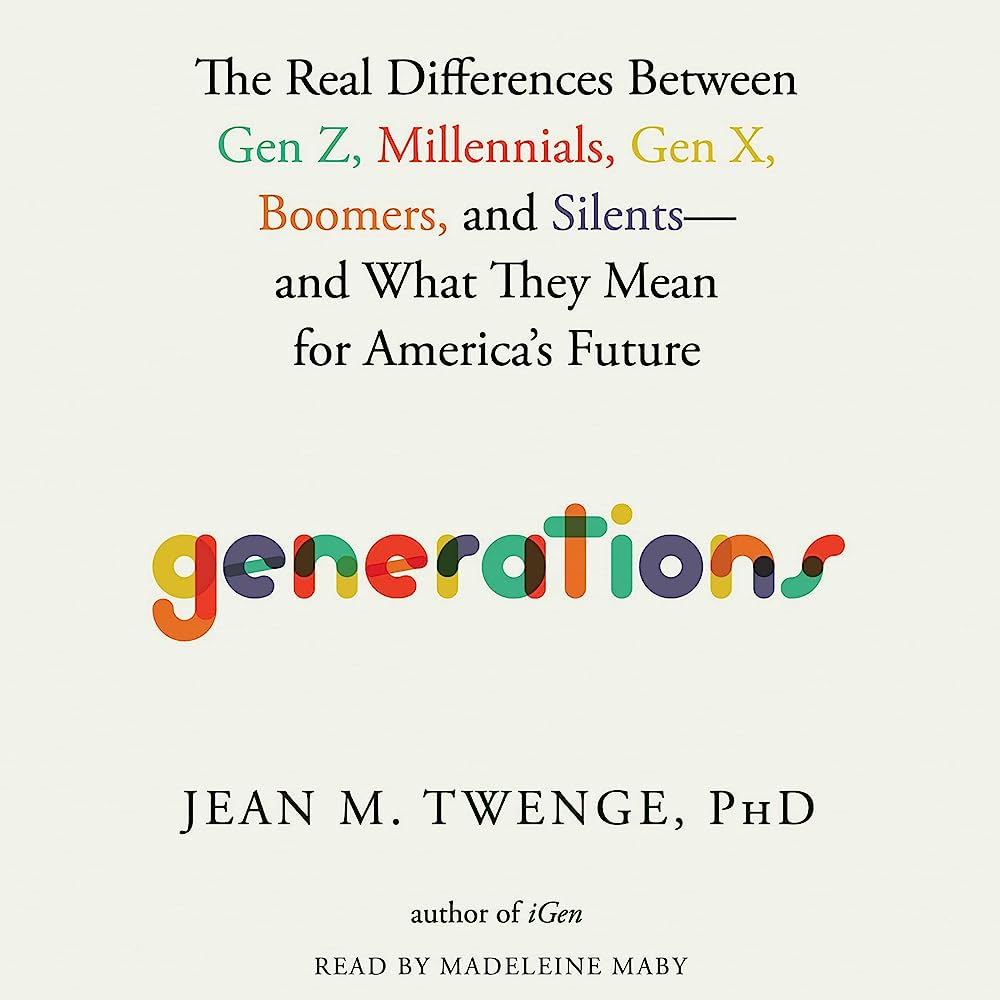 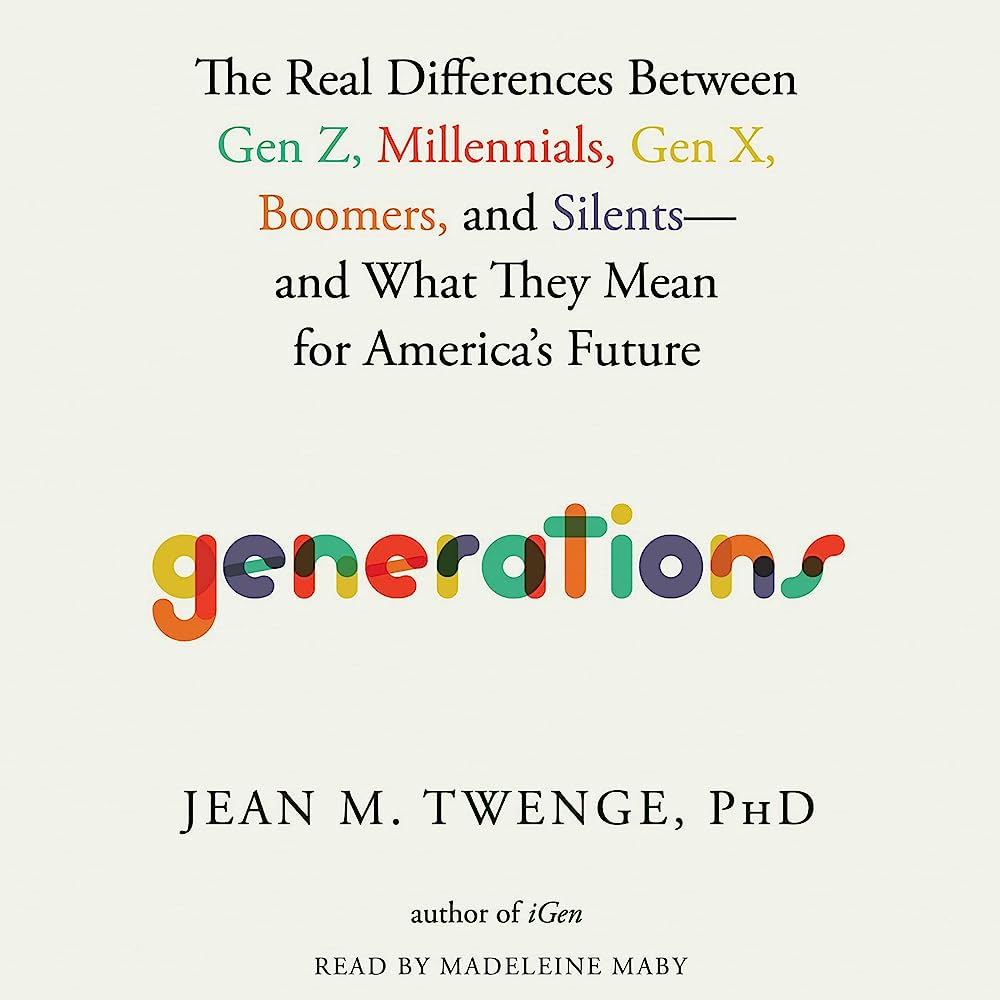 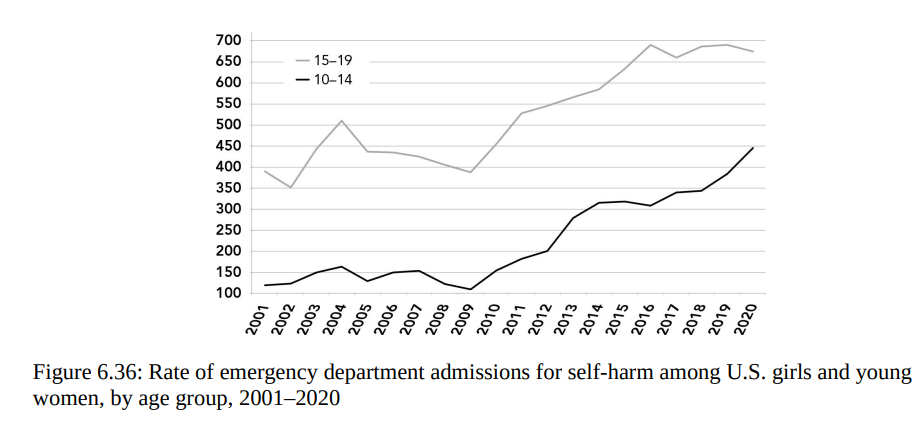 The majority of these studies were concluded on March 1st, 2020
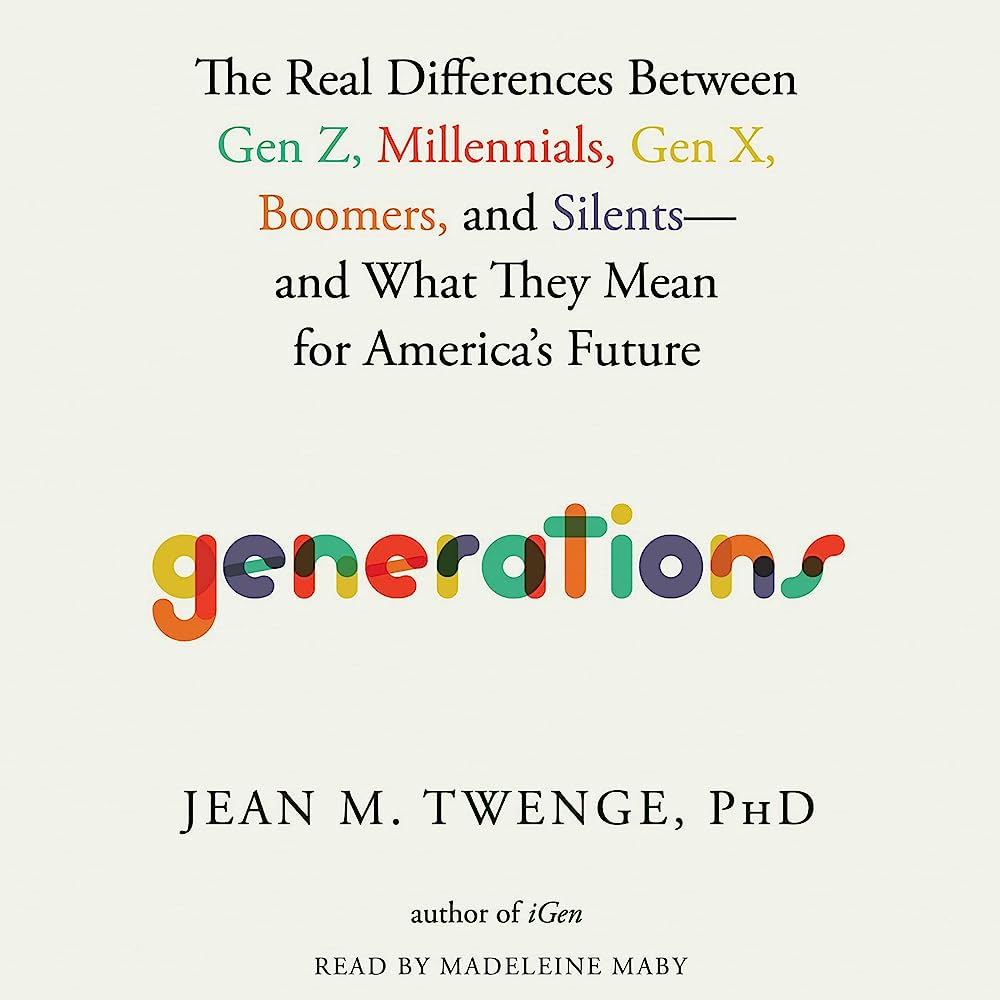 “May the God of hope fill you with all joy and peace in believing, so that by the power of the Holy Spirit you may abound in hope.”
Romans 15:13
Non-Negotiables
Robust biblical teaching
Intellectual
Emotional
Persuasive
Actionable
Seeker sensitive
The punchline of months of reading on pedagogy…
The IT revolution
The IT revolution
+ Covid-19 isolation
The IT revolution
+ Covid-19 isolation 
= A seismic shift in the study of teaching and learning
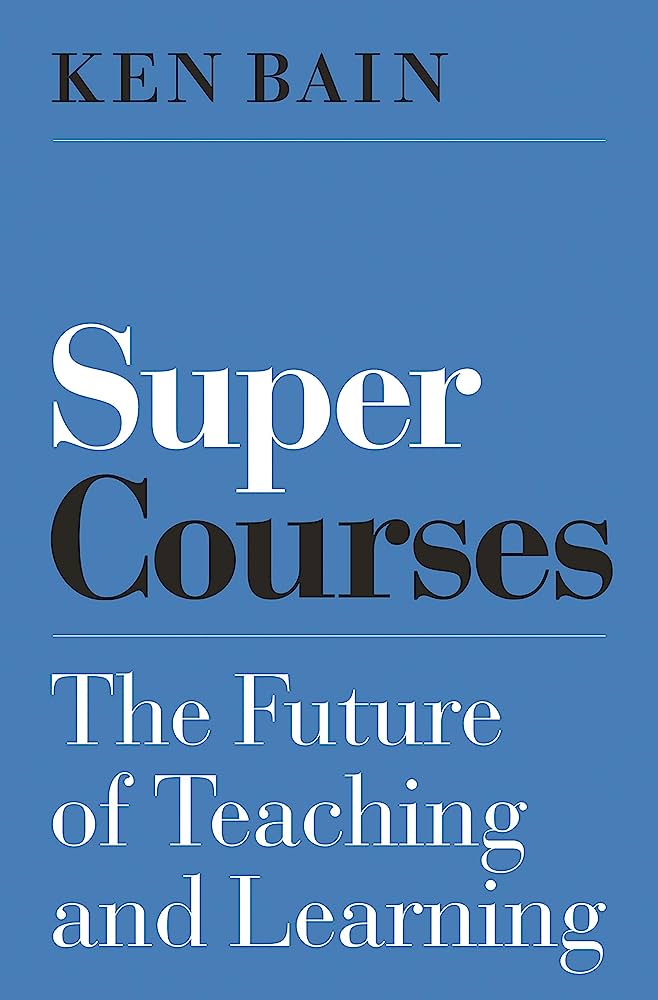 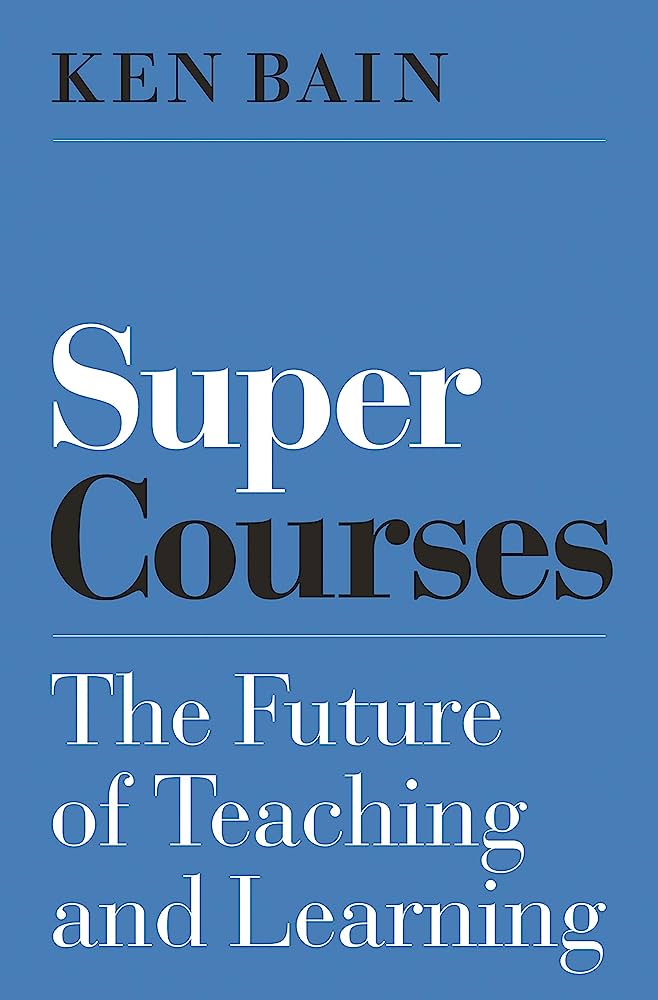 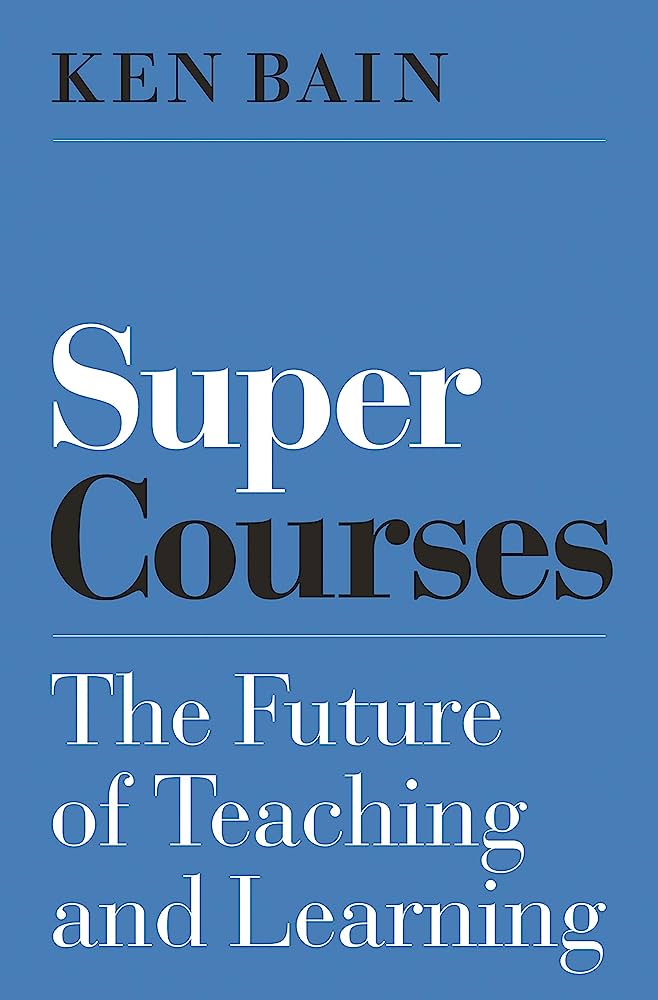 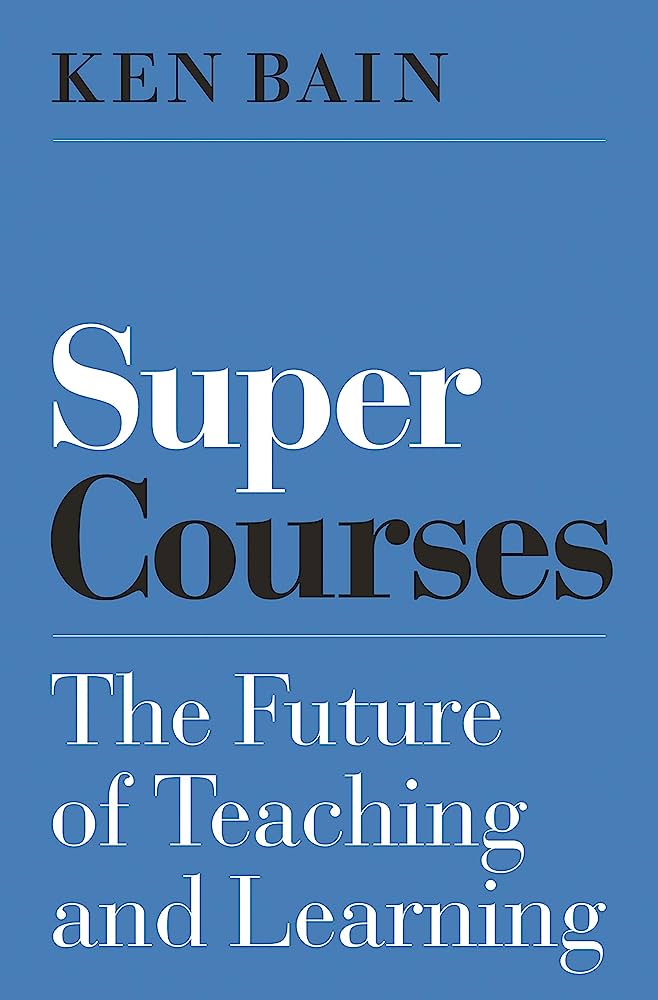 “…a double whammy [that] mixes like a psychological Molotov cocktail, ready to explode in the lives of millions.”
Distraction
Shallow Interaction
Distraction
Intermittent Reinforcement
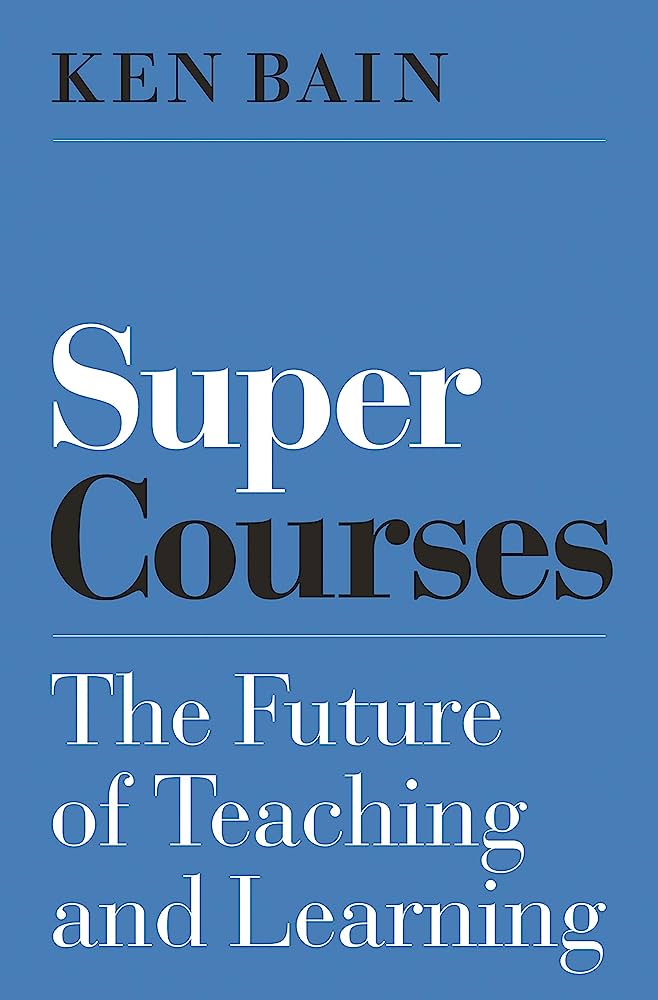 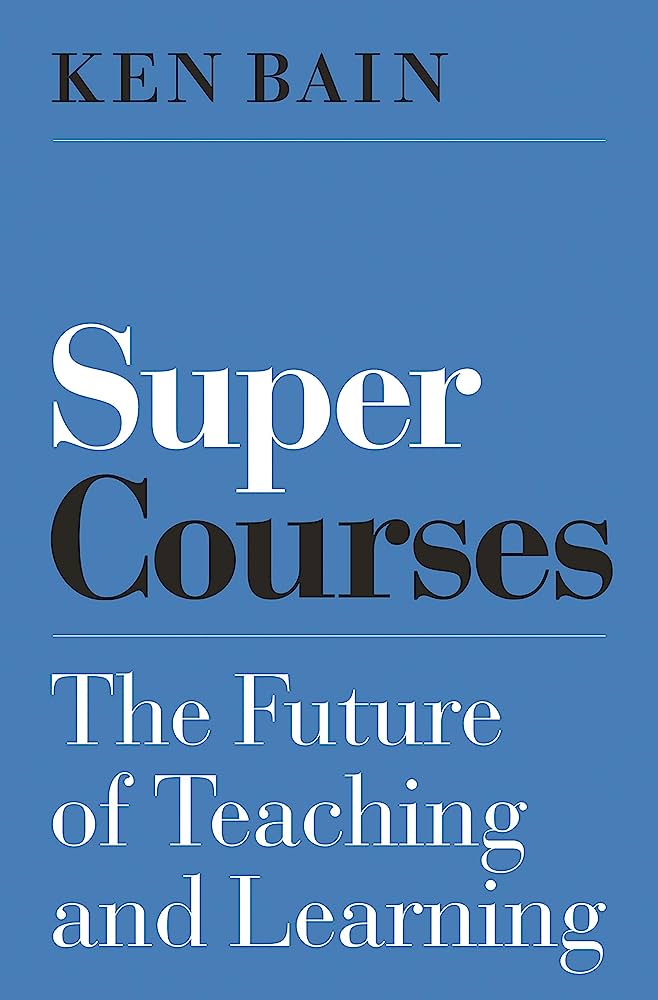 [Page 22]
“[Our brains] … have deeply reinforced the practice of jumping around.
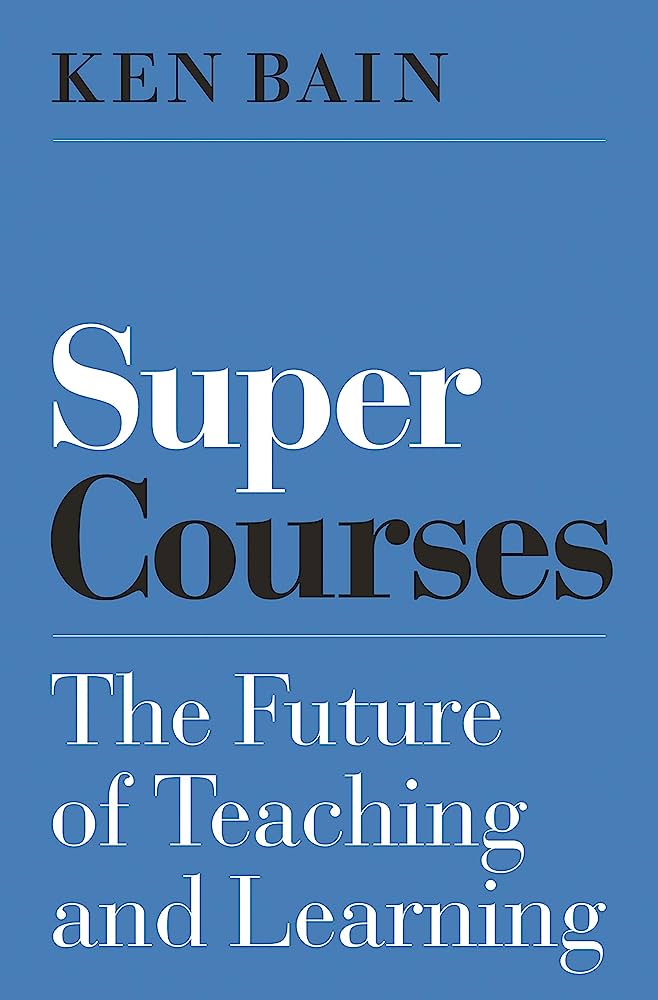 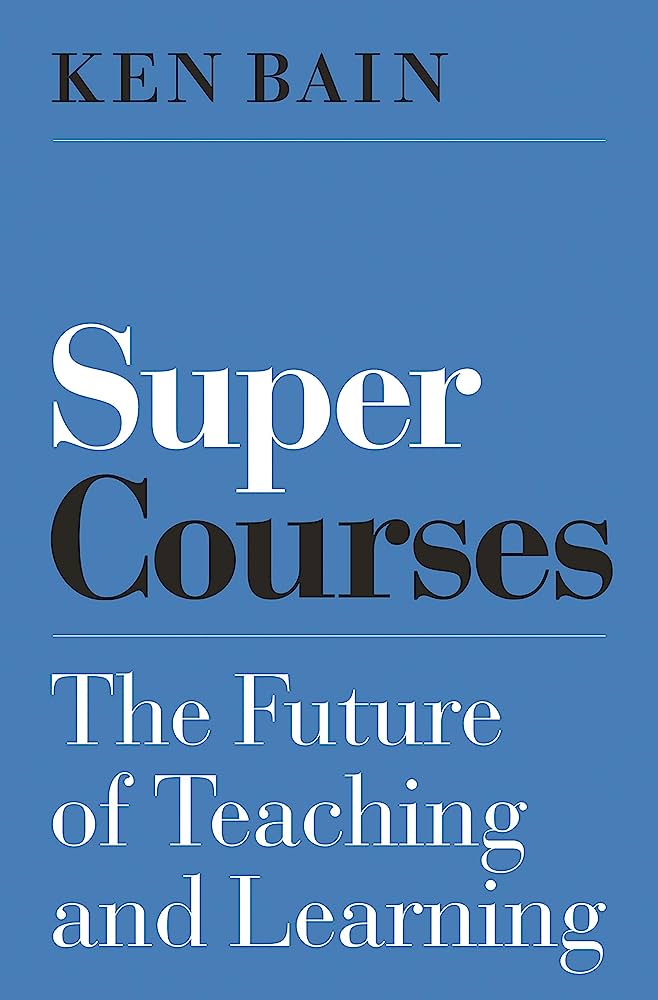 That habit of switching rapidly became embedded in our brains through a process that the twentieth-century psychologist Burrhus Frederic Skinner called “intermittent reinforcement.”
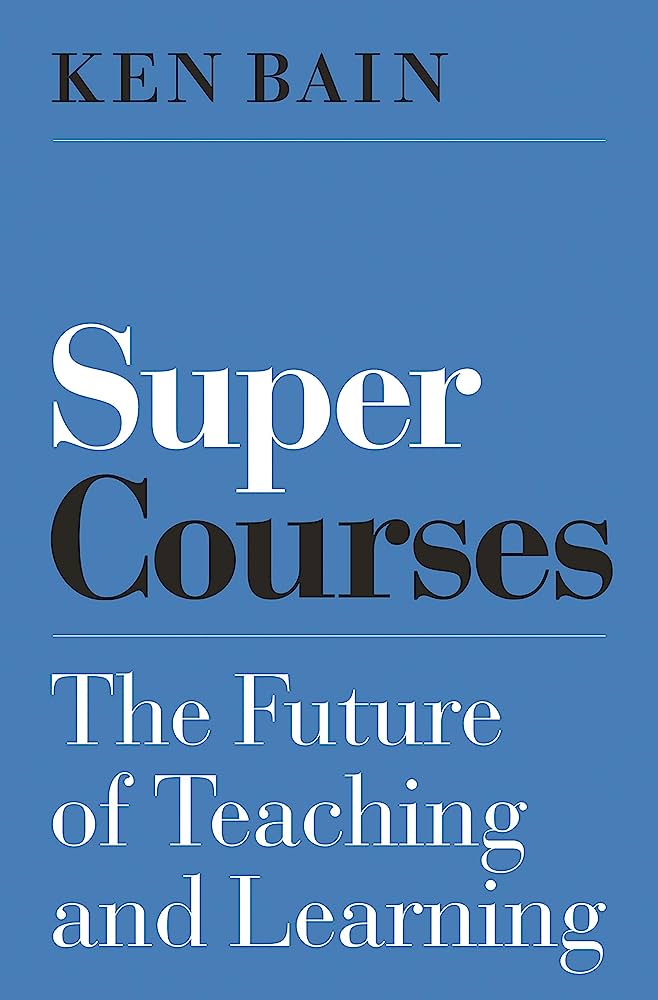 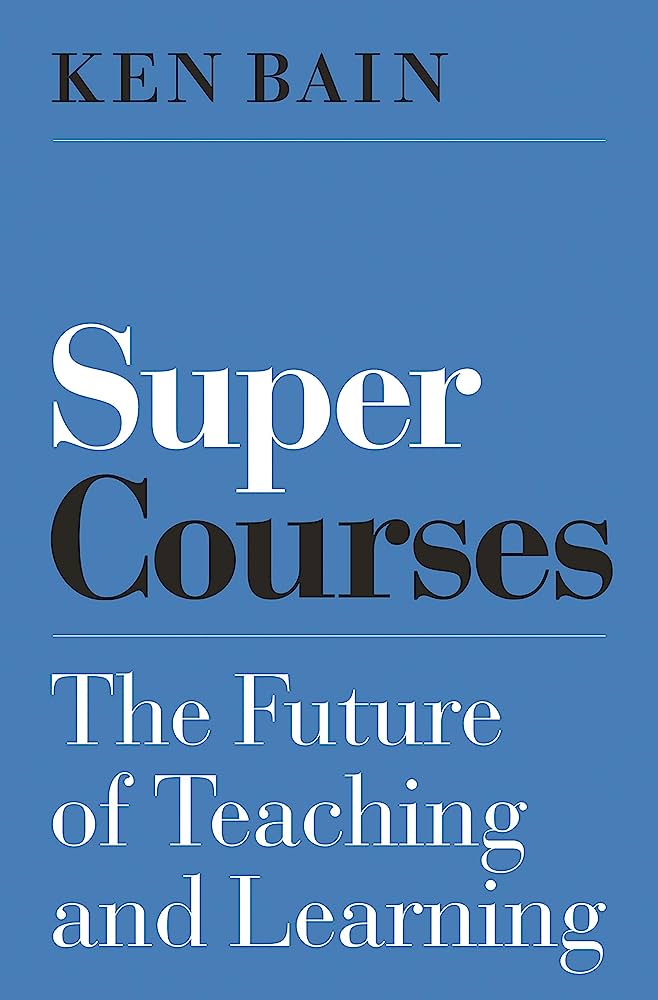 Not every new email or post yields something interesting and rewarding, but it is actually the uneven pattern of rewards that keeps us coming back and embeds the habit of flitting about deep in our brains.
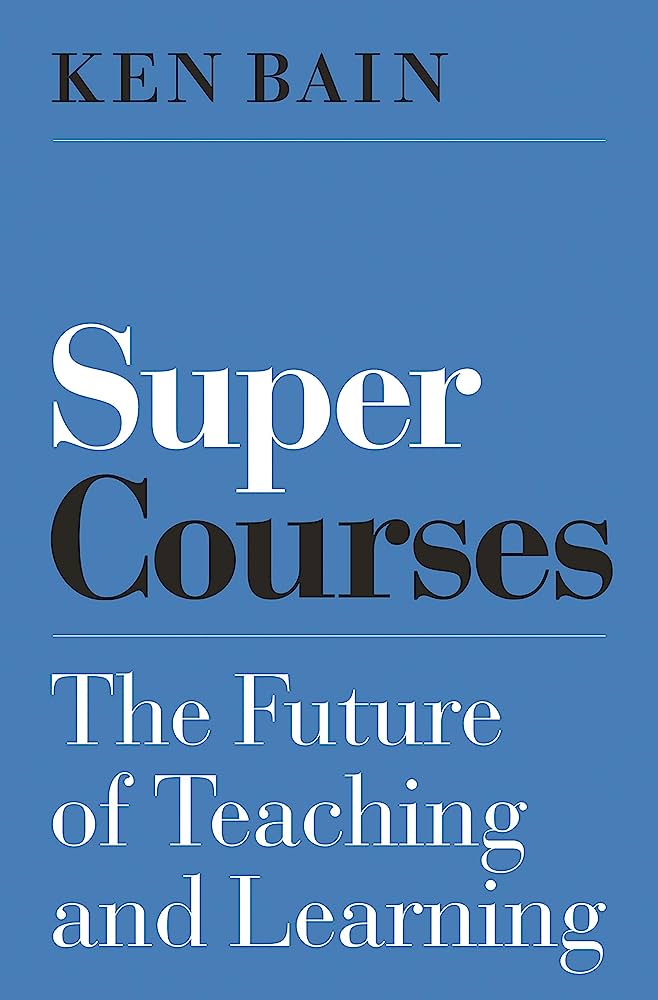 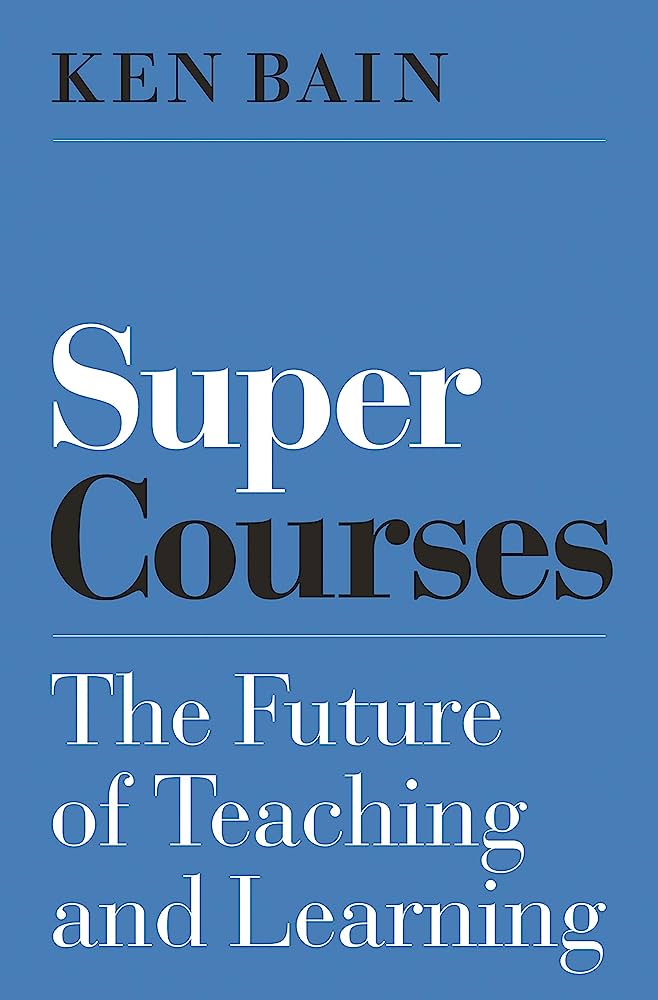 If we don’t know what the next click will bring but it sometimes gives us a real charge (intermittent reinforcement), we’ll keep probing, especially if we can’t predict when the payoff will happen.”
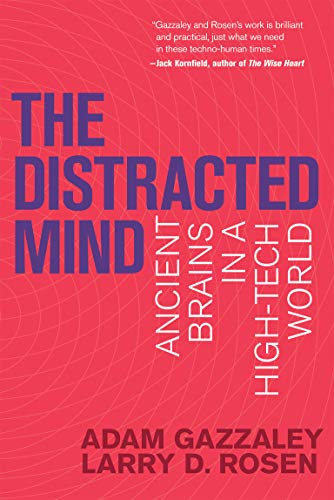 [Page 130] ““400 millisecond rule”
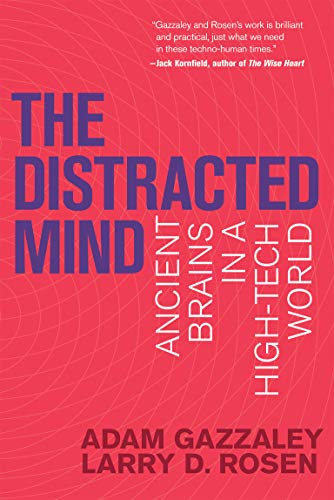 [Page 130] ““400 millisecond rule” …Our tendency to divert our attention rapidly from one screen to the next if our needs are not being met instantly.” …average viewers begin to abandon a video if it takes more than two seconds to buffer”
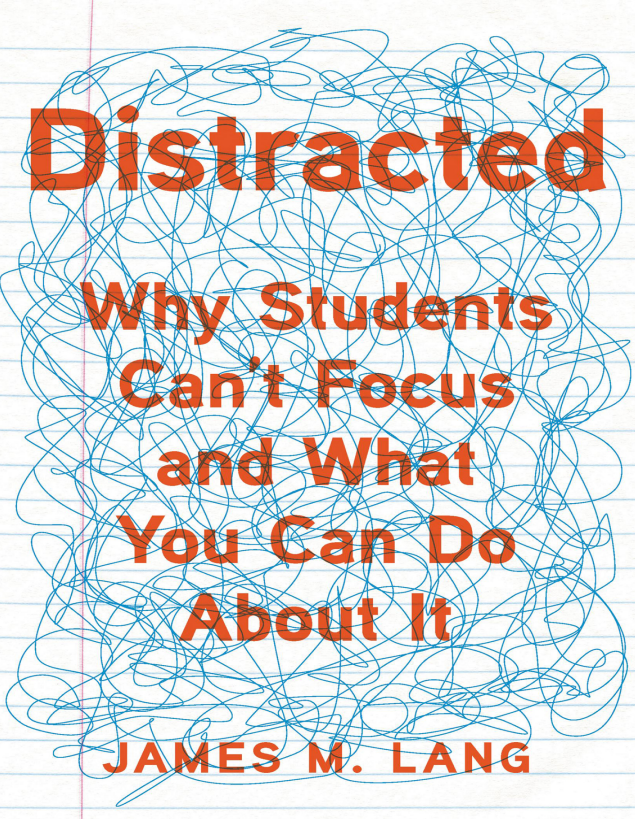 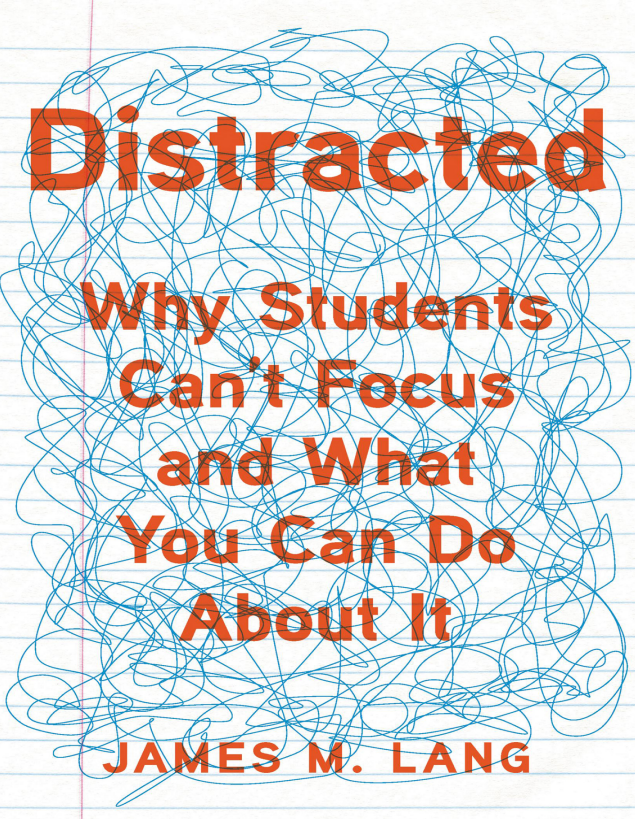 [Page 23] The designers of our new technologies have made themselves experts in attention and have a wealth of new scientific research at their disposal.
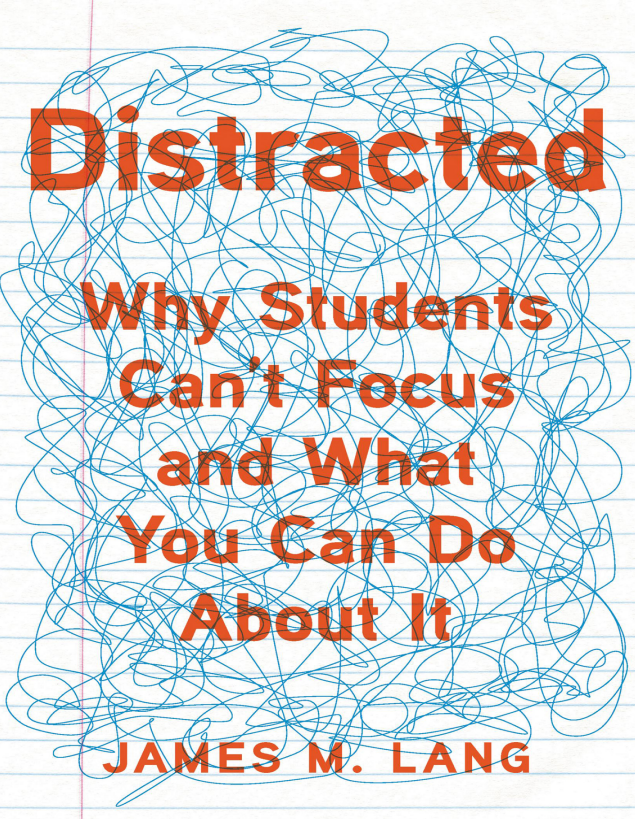 They can operate in ways that were not accessible to earlier attention catching technologies. The television sought to grab my attention, but it could only do so once I turned it on.
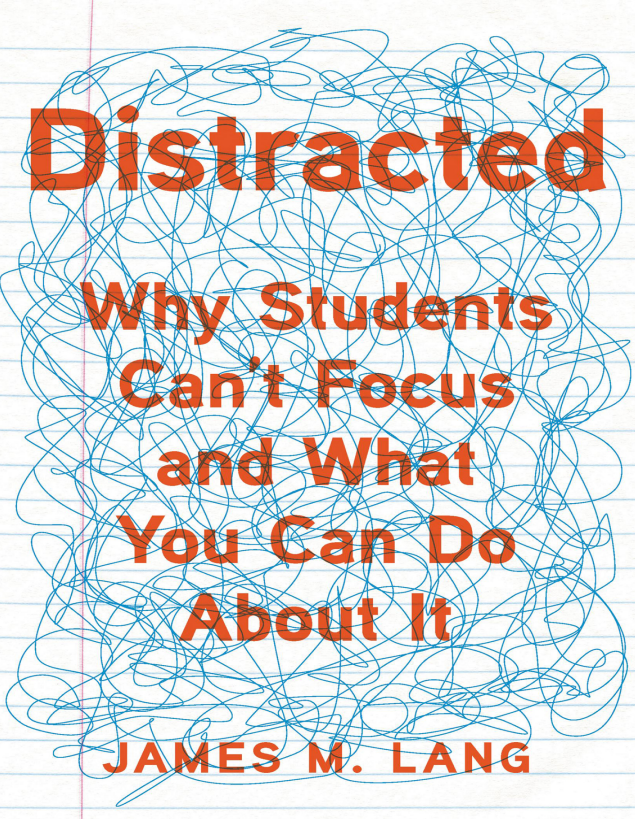 The phone in my pocket is designed to always be on and within reach, and it does everything in its power to say, “PAY ATTENTION TO ME, JIM!!!!”
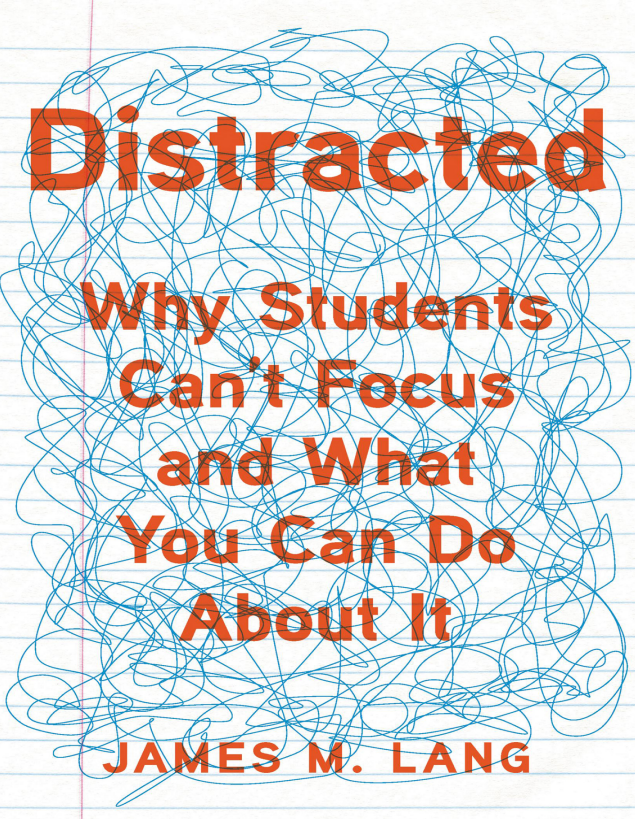 …capturing our attention brings big dollars to corporations who can do it successfully, and the competition for our attention drives innovation and effectiveness.
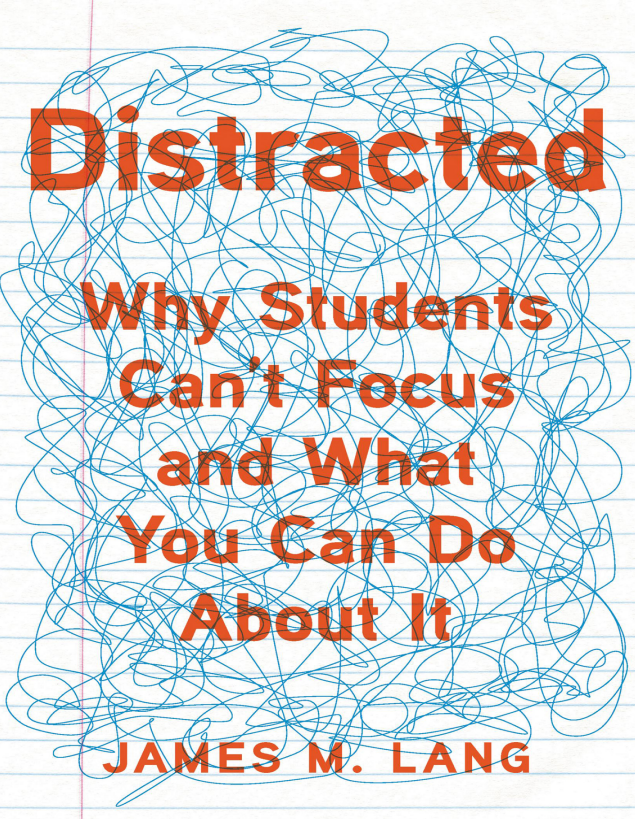 The game of harvesting human attention and reselling it to advertisers has become a major part of our economy.”
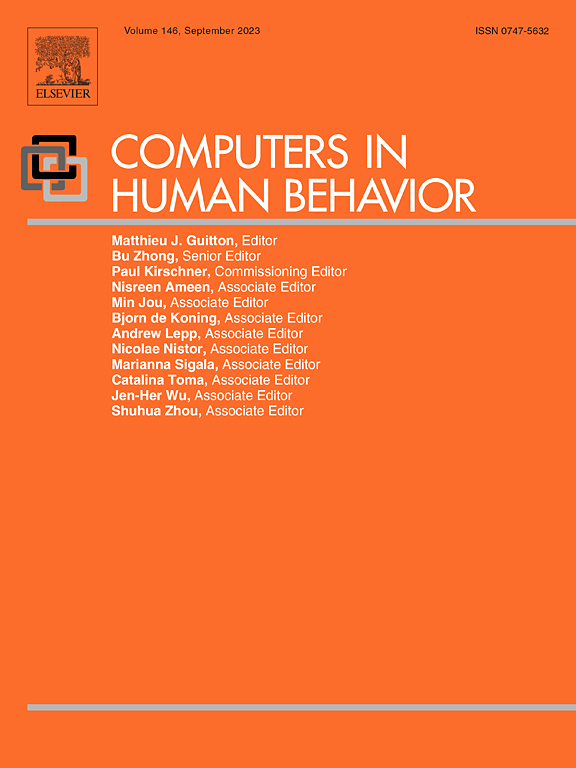 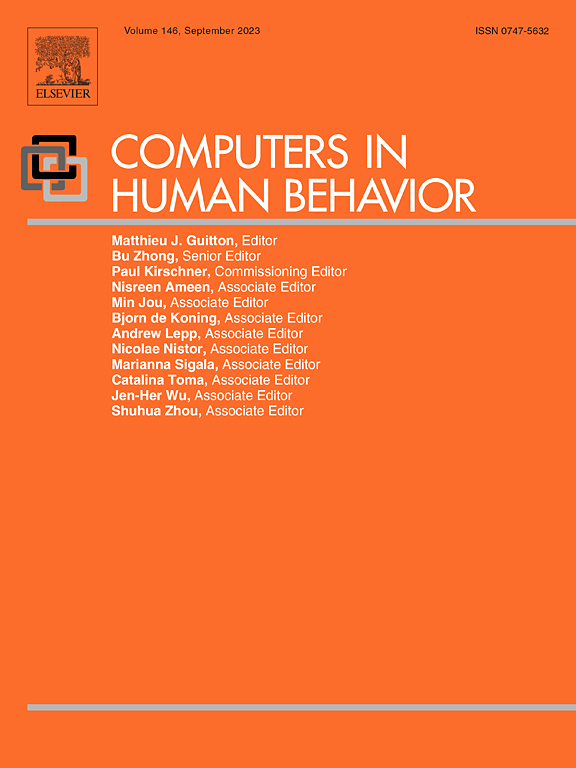 [Jessica S. Mendoza, Volume 86. Sept. 2018]
“The effect of cellphones on attention and learning: The influences of time, distraction, and nomophobia”
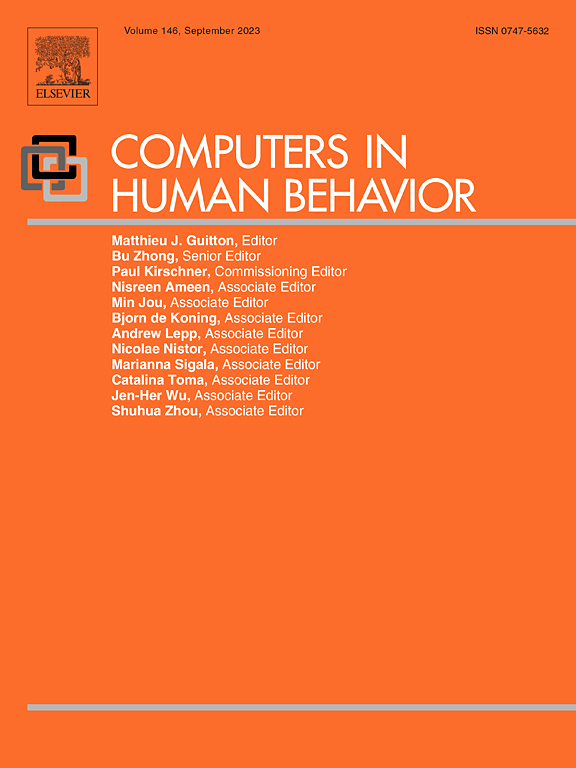 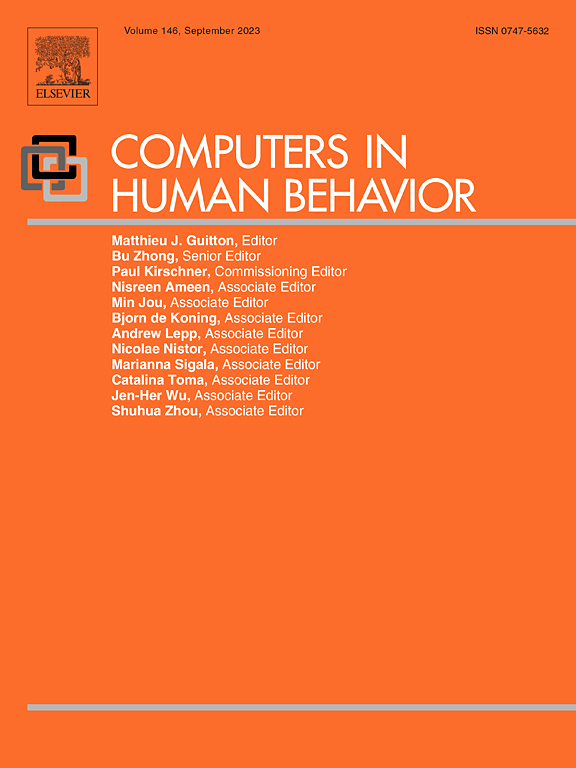 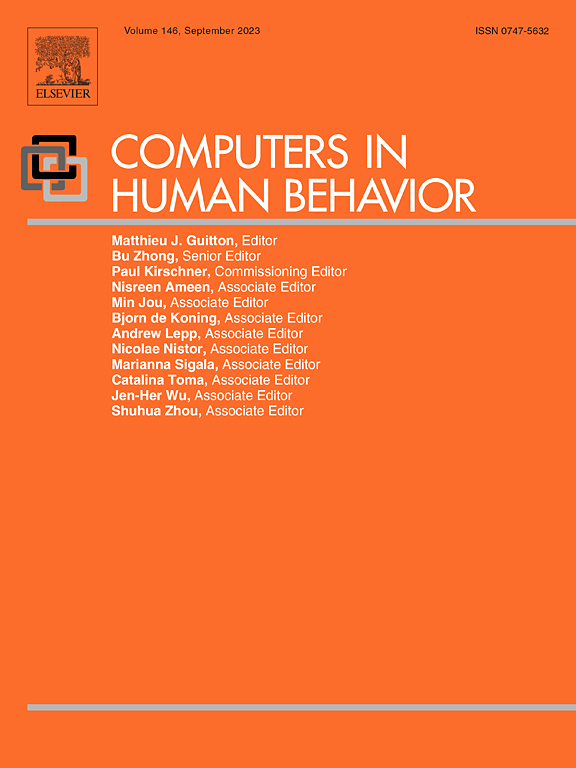 [Jessica S. Mendoza, Volume 86. Sept. 2018]
Students split into two groups: Some allowed to check cell phones during a 20 minute lecture, others told they were not allowed to check their phones.
“The effect of cellphones on attention and learning: The influences of time, distraction, and nomophobia”
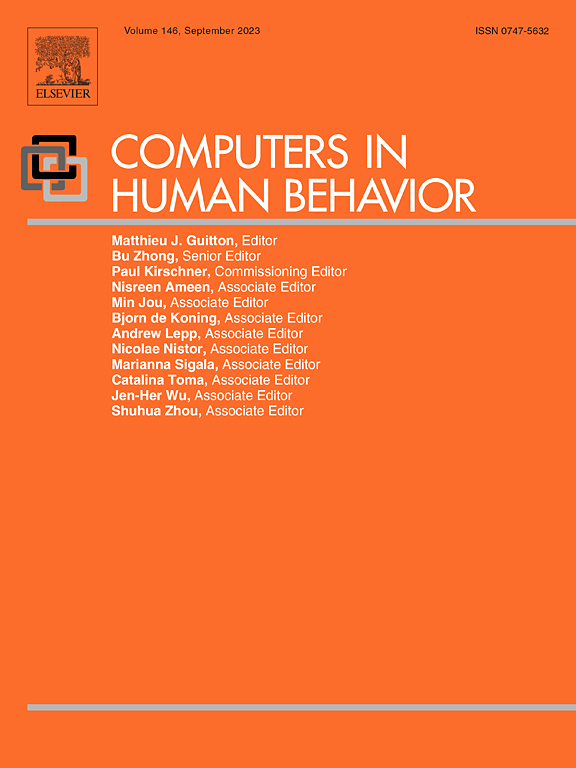 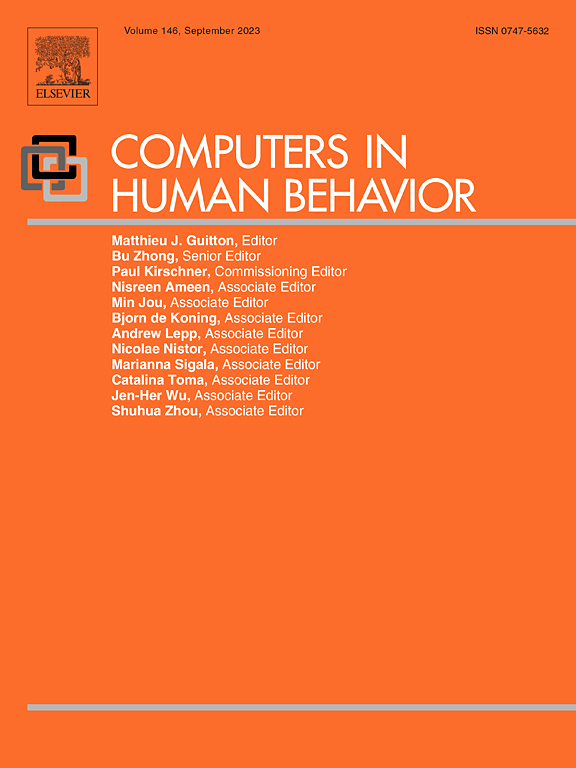 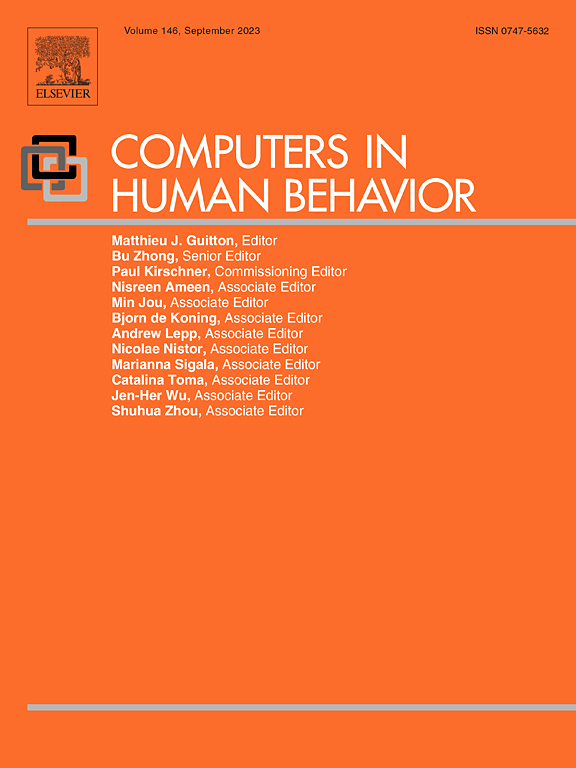 [Jessica S. Mendoza, Volume 86. Sept. 2018]
Both groups were quizzed on the lecture in 5 minute increments.
“The effect of cellphones on attention and learning: The influences of time, distraction, and nomophobia”
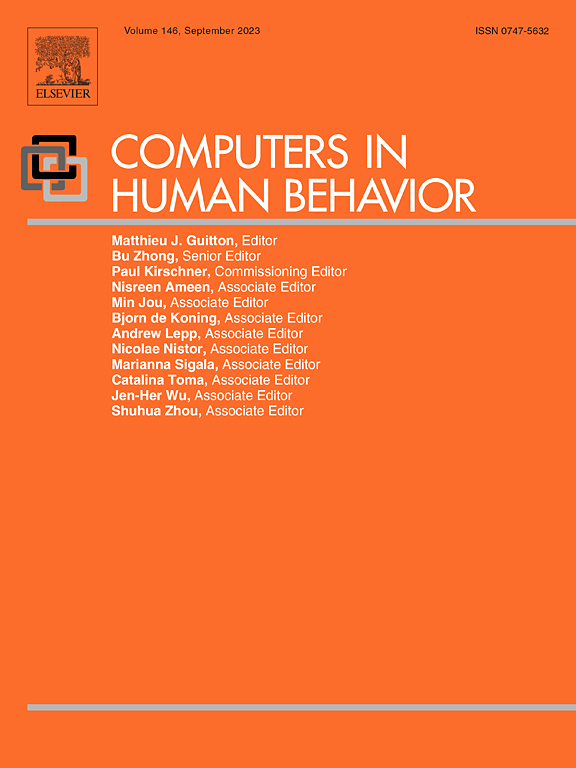 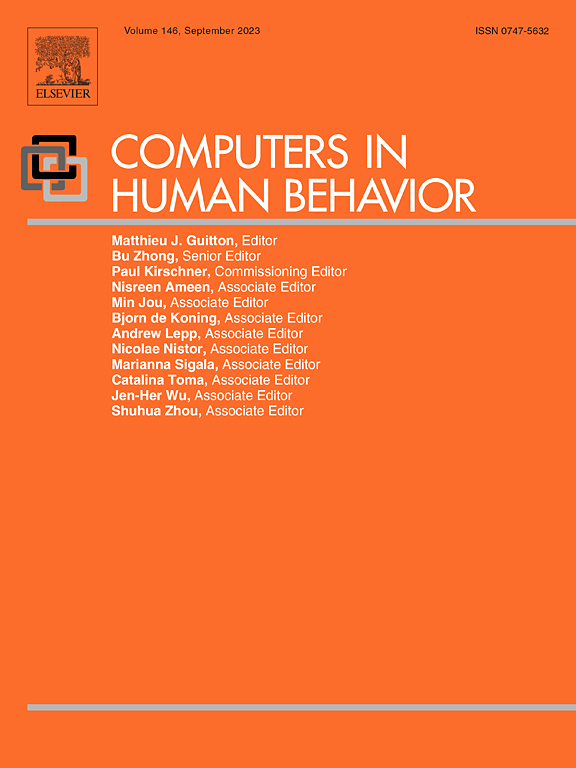 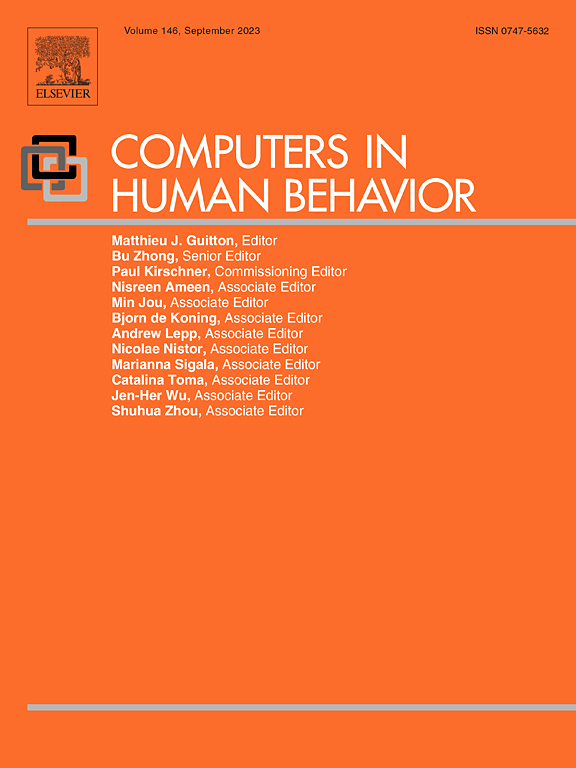 [Jessica S. Mendoza, Volume 86. Sept. 2018]
The first group scored markedly worse than a control group on all sections of the lecture.
“The effect of cellphones on attention and learning: The influences of time, distraction, and nomophobia”
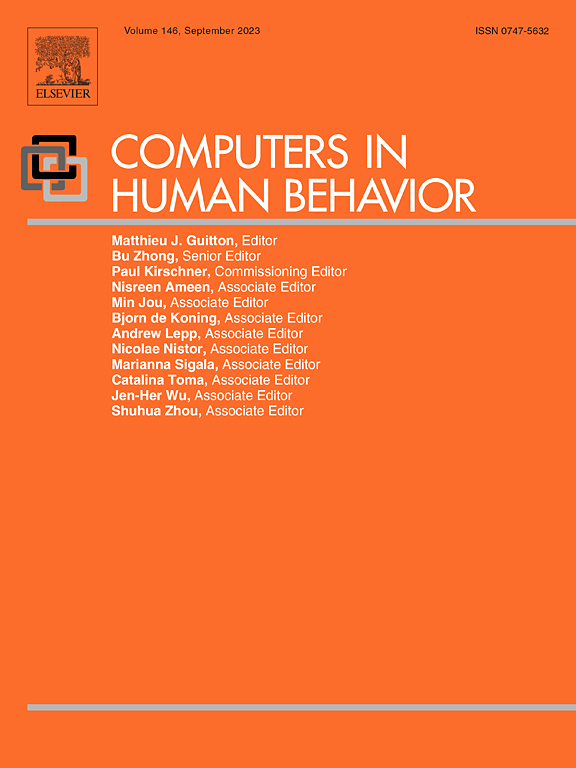 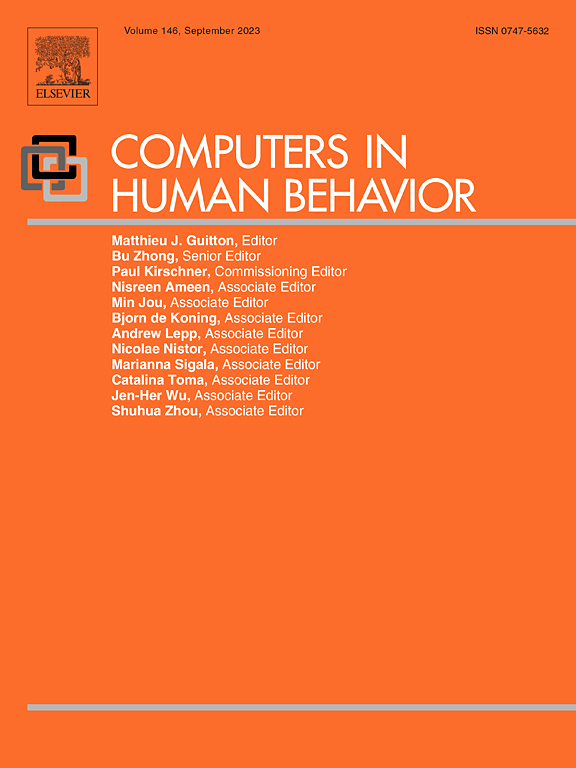 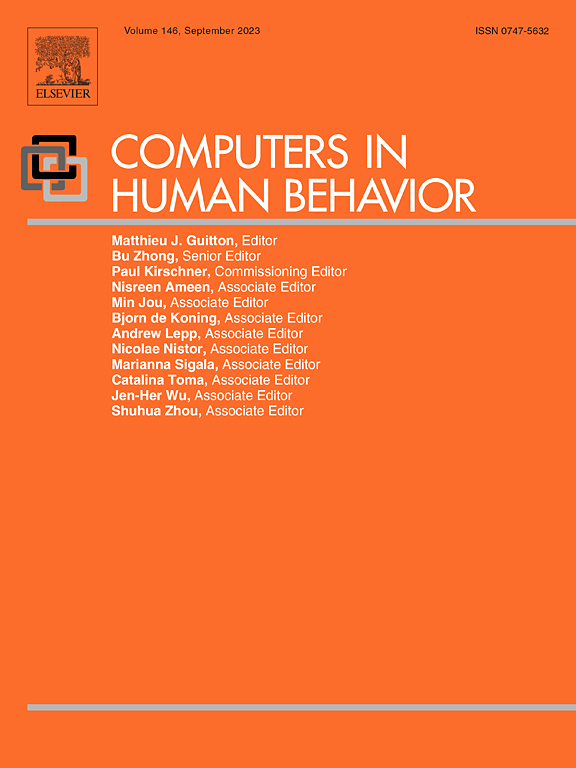 [Jessica S. Mendoza, Volume 86. Sept. 2018]
The second group scored worse between minutes 10-15. The timeframe where their reported nomophobia spiked.
“The effect of cellphones on attention and learning: The influences of time, distraction, and nomophobia”
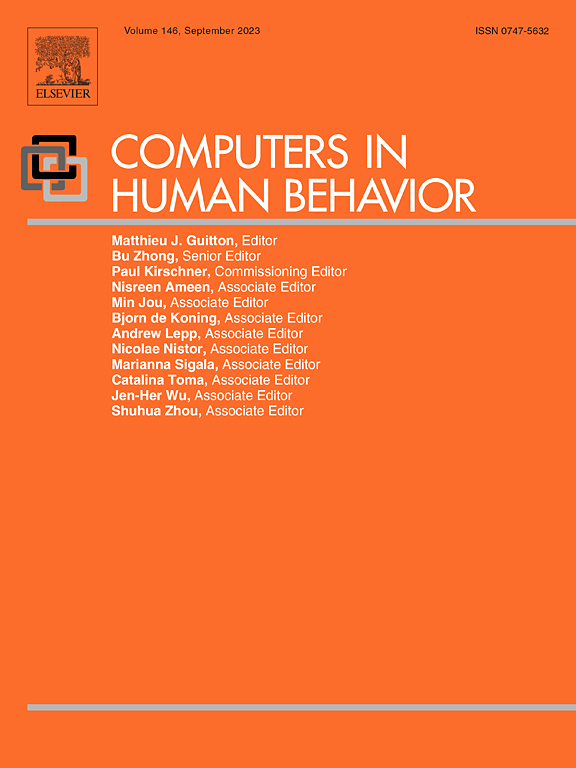 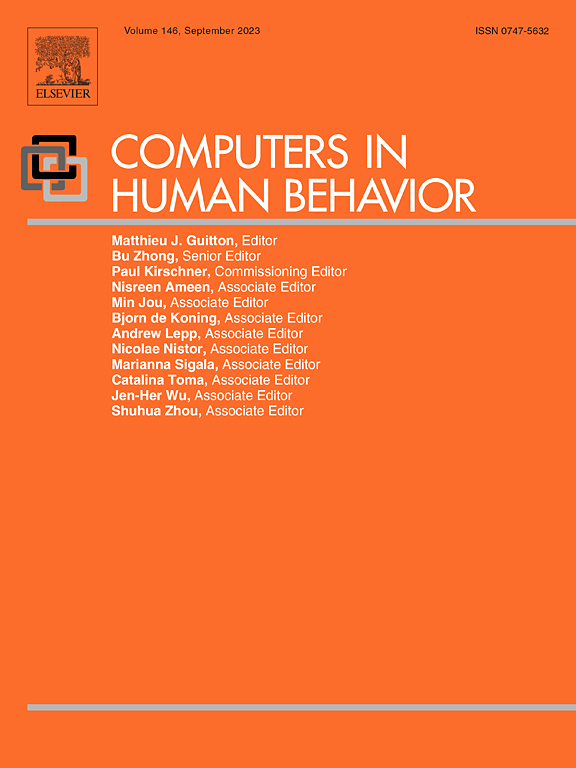 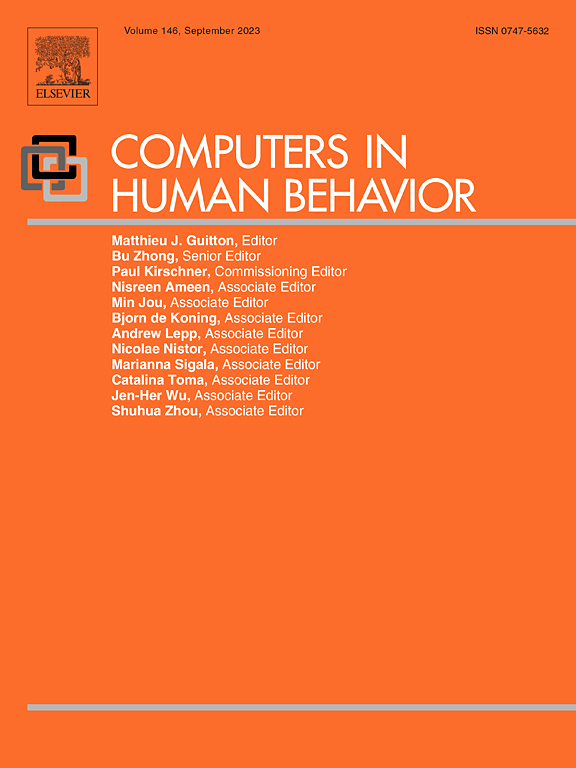 [Jessica S. Mendoza, Volume 86. Sept. 2018]
“…the heaviest users of their smartphones—those who were younger and grew up with technology—
“The effect of cellphones on attention and learning: The influences of time, distraction, and nomophobia”
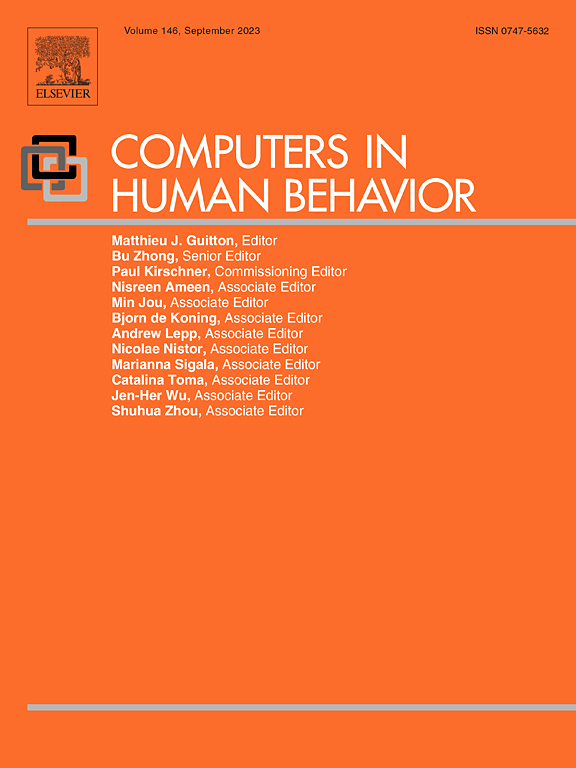 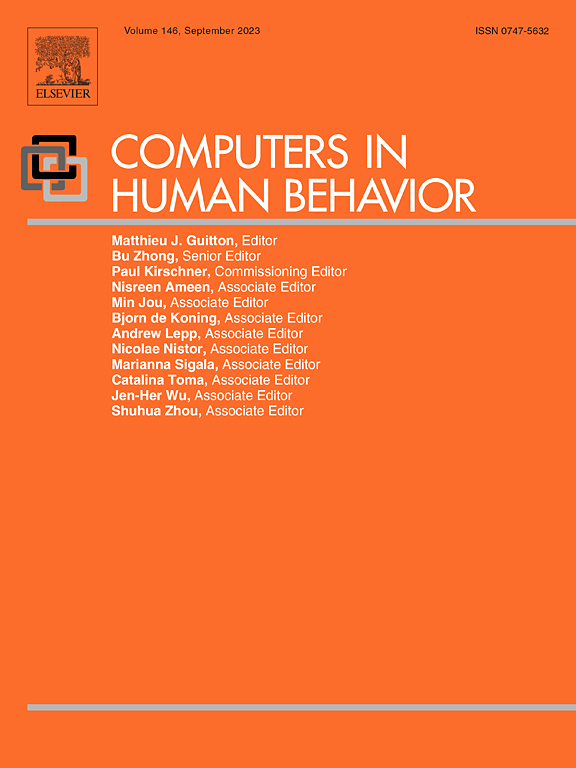 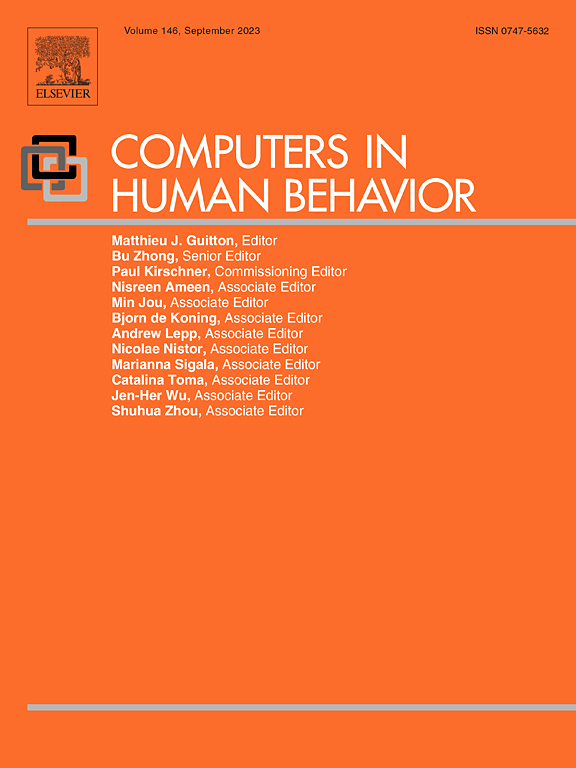 A 45 minute teaching where you intend to lay out an 8 point take down of materialism, give backstory on the life of Solomon, sample relevant proverbs, share persuasive statistics on the hollowness of the world system and urge simple living…
[Jessica S. Mendoza, Volume 86. Sept. 2018]
showed increased anxiety after just ten minutes of not being able to use their phone, and their anxiety continued to increase every minute during the hour…”
“The effect of cellphones on attention and learning: The influences of time, distraction, and nomophobia”
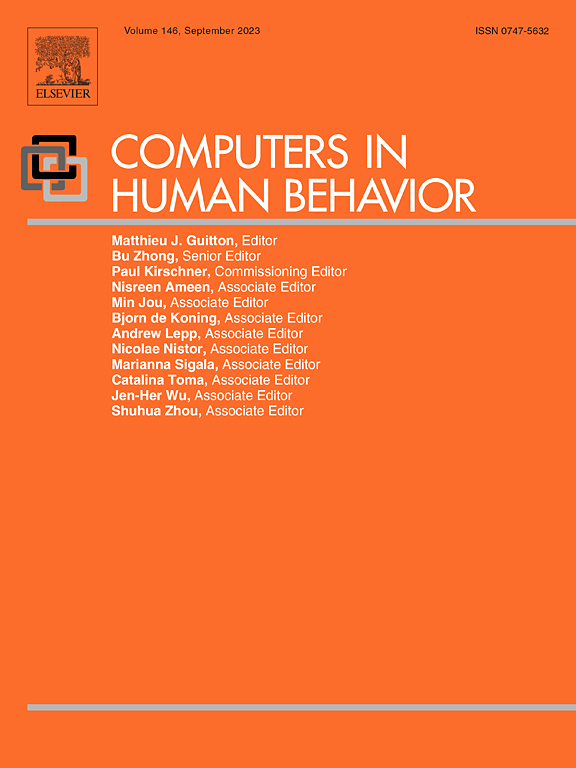 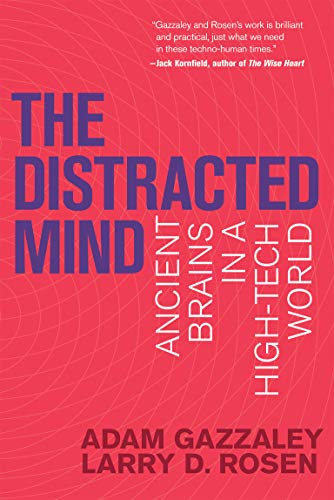 [Page 73] fMRI attention experiment
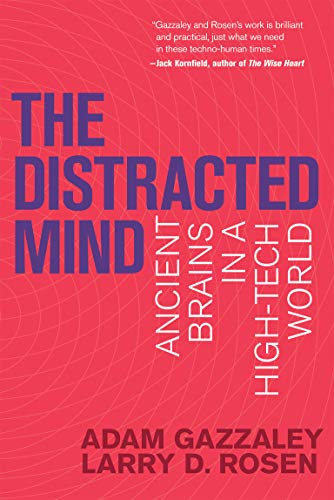 [Page 73] “…the act of ignoring is not a passive process; rather, the goal to ignore something is an active one that is mediated by the top-down suppression of activity below baseline levels of passively viewing.
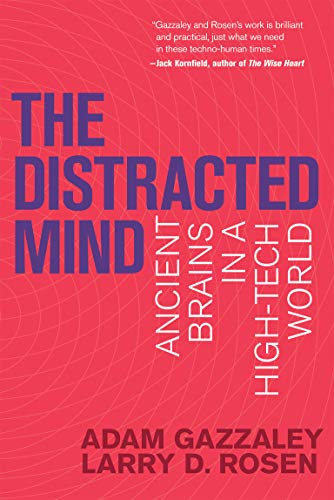 [Page 73] The fact that ignoring is an active process is critical to understanding the Distracted Mind because it emphasizes that it takes resources to filter out what is irrelevant.”
Our brains are making constant decisions as to whether the information we’re interacting with is worth focusing on
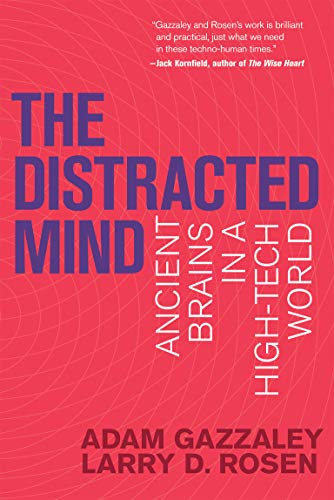 [Page 73] The fact that ignoring is an active process is critical to understanding the Distracted Mind because it emphasizes that it takes resources to filter out what is irrelevant.”
Our brains are making constant decisions as to whether the information we’re interacting with is worth focusing on
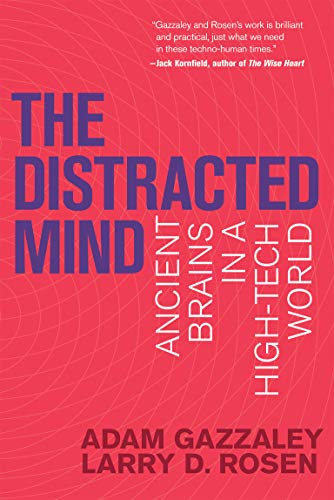 [Page 73] The fact that ignoring is an active process is critical to understanding the Distracted Mind because it emphasizes that it takes resources to filter out what is irrelevant.”
Repeatedly stimulate curiosity in God’s perspective
Distraction
Attention restoration
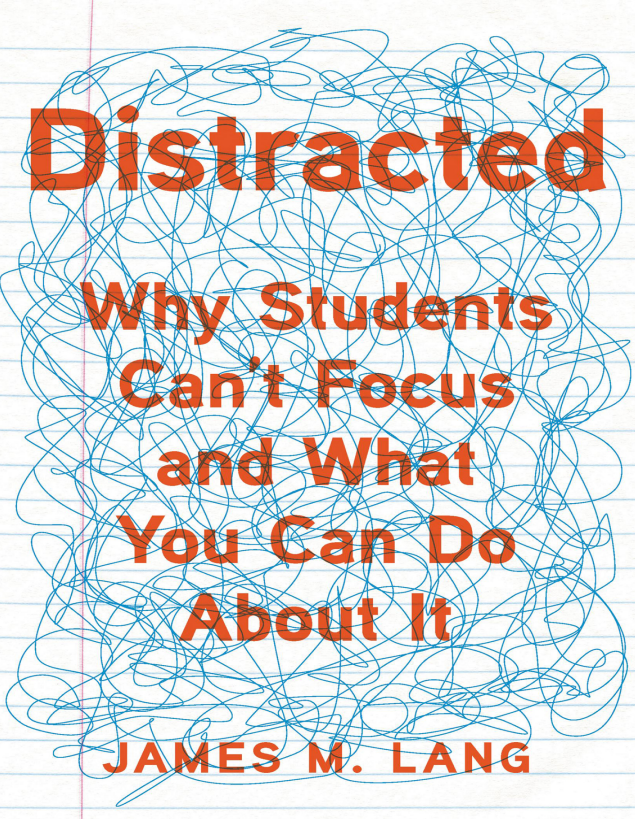 [Page 133] Clicker Experiment
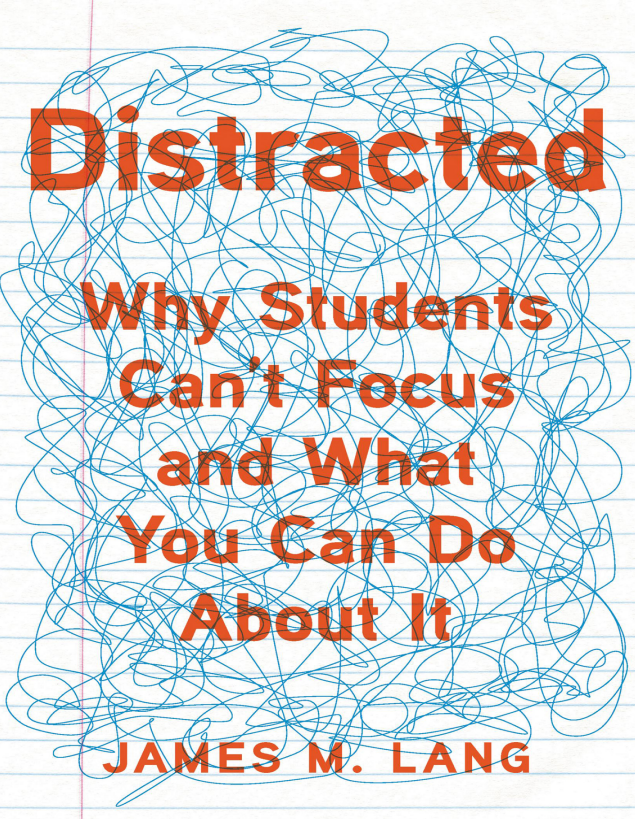 [Page 133] Clicker Experiment
“Students report attention lapses as early as the first 30 [seconds] of a lecture, with the next lapse occurring approximately 4.5 min into a lecture and again at shorter and shorter cycles throughout the lecture segment.”
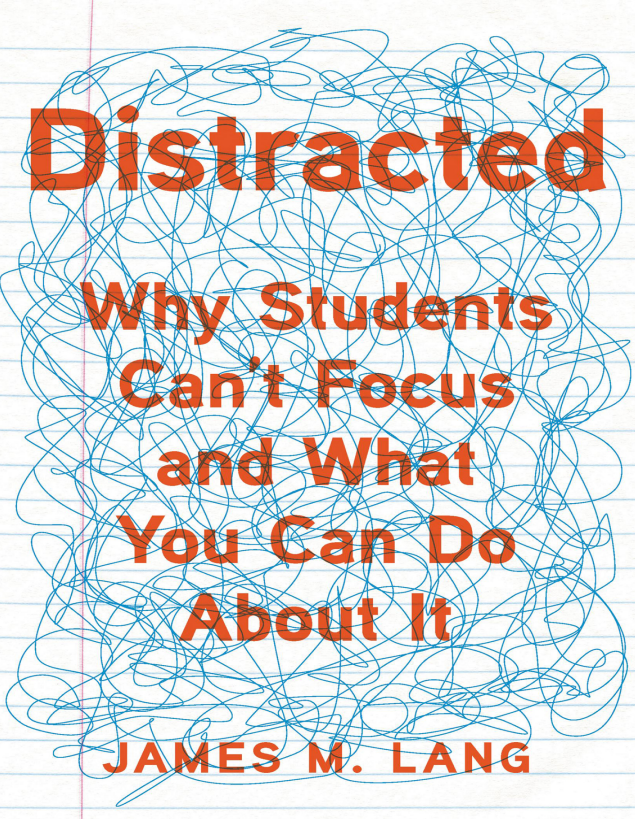 …The students’ self-reported lapses of attention are mapped across the minutes of the class period, and they look like the beeping heart-rate monitors you see in hospitals, with pulses of inattention occurring with depressing consistency throughout the period.
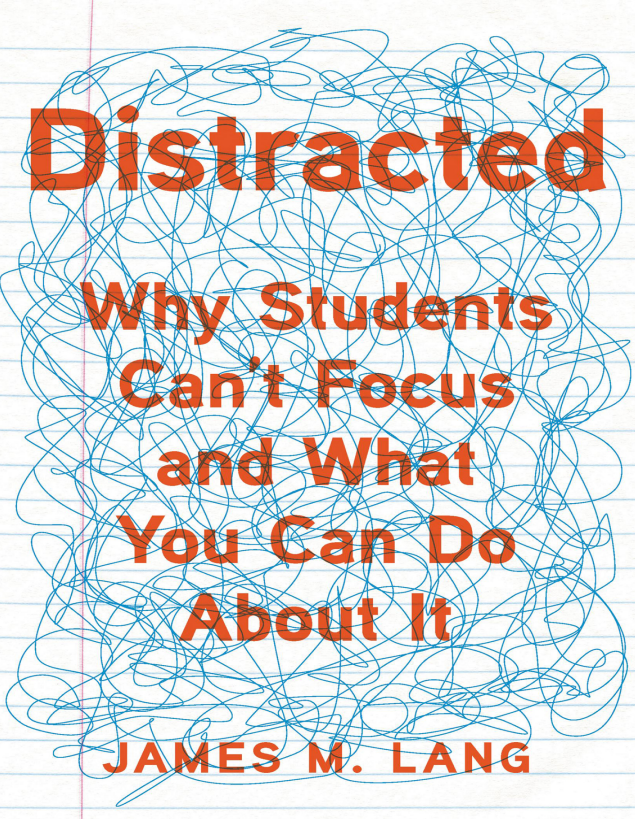 However long attention lasts or doesn’t last in the classroom, the important point is that it degrades over time and thus needs regular opportunities for renewal.
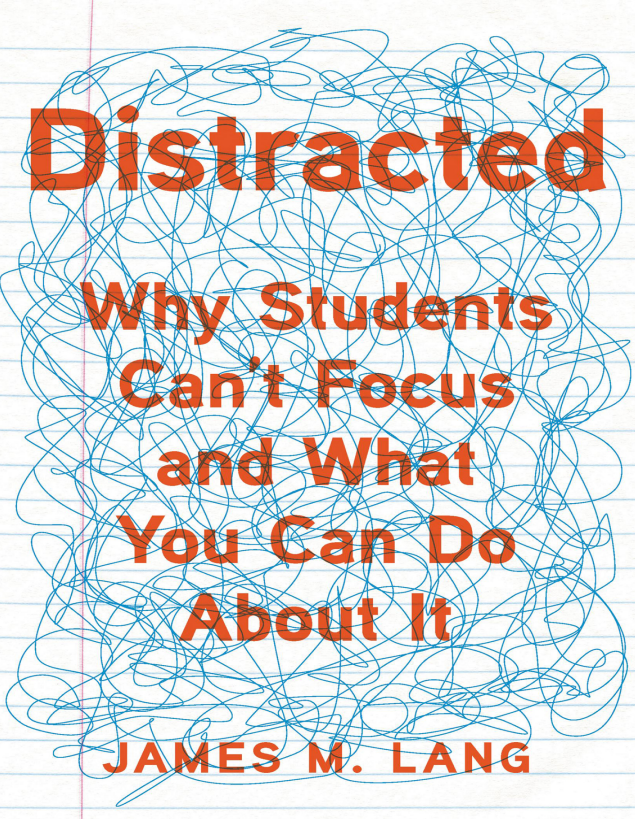 This idea informs a theoretical model called attention restoration theory. According to this theory, any activity that requires our attention, including attempting to learn in a college classroom, makes significant demands on what some psychologists term “directed attention.”
Distraction
Attention restoration
Find and sustain the tension in the passage
John StottBetween Two Worlds
“We must boldly handle the major themes of human life, the incessant questions which men and women have always asked, and which the great novelists and dramatists have treated in every age:
John StottBetween Two Worlds
What is the purpose of our existence? Has life any significance? Where did I come from, and where am I going to? What does it mean to be a human being, and how do humans differ from animals?
John StottBetween Two Worlds
What is freedom, and how can I experience personal liberation? Why the painful tension between what I am and what I long to be? Is there a way to be rid of guilt and of a guilty conscience?
John StottBetween Two Worlds
What about the hunger for love, sexual fulfilment, marriage, family life and community on the one hand, and on the other the pervasive sense of alienation, and the base, destructive passions of jealousy, malice, hate, lust and revenge?
John StottBetween Two Worlds
How can we find courage to face first life, then death, then what may lie beyond death? What hope can sustain us in the midst of our despair?
John StottBetween Two Worlds
In every generation and every culture men and women have asked these questions and debated these issues. This is the stuff from which the world’s great literature is formed.
John StottBetween Two Worlds
Have we Christians nothing to say about these things? Of course we have!
John StottBetween Two Worlds
What core questions/needs does this passage relate to? How does God speak to these?
How might someone’s faith be damaged by a failure to hear and apply this passage?
How will Satan take advantage of a believer who fails to understand and apply this?
We are also convinced that Jesus Christ either has the answers to these questions or… that he throws more light on them than can be gathered from any other source. Jesus Christ, we believe, is the fulfilment of every truly human aspiration. To find him is to find ourselves.”
John StottBetween Two Worlds
We are also convinced that Jesus Christ either has the answers to these questions or… that he throws more light on them than can be gathered from any other source. Jesus Christ, we believe, is the fulfilment of every truly human aspiration. To find him is to find ourselves.”
Every passage of scripture has answers to questions that are relevant and intriguing to your students
John StottBetween Two Worlds
Do not be yoked together with unbelievers. For what do righteousness and wickedness have in common? Or what fellowship can light have with darkness? What harmony is there between Christ and the devil? Or what does a believer have in common with an unbeliever? What agreement is there between the temple of God and idols? For we are the temple of the living God.
If I try to do that while tied to the world, I’m going to get ripped apart spiritually!
God wants me running as hard as I can after him…
2 Corinthians 6:14-16
1. Read passage, introduce the problem… but don’t resolve it for them!
2. Work through the passage and facilitate  imagining the life of a compromised believer
3. Fake them out with the other extreme
“17 Therefore,
“Come out from them    and be separate,says the Lord.Touch no unclean thing,    and I will receive you.”
[Hebrews 12:1-2] “Therefore, since we are surrounded by such a great cloud of witnesses, let us throw off everything that hinders and the sin that so easily entangles. And let us run with perseverance the race marked out for us,  fixing our eyes on Jesus, the pioneer and perfecter of faith.”
1. Read passage, introduce the problem… but don’t resolve it for them!
2. Work through the passage and facilitate  imagining the life of a compromised believer
3. Fake them out with the other extreme
4. Clarify Paul’s point and preach with emphasis about the world system
1. Read passage, introduce the problem… but don’t resolve it for them!
2. Work through the passage and facilitate  imagining the life of a compromised believer
3. Fake them out with the other extreme
4. Clarify Paul’s point and preach with emphasis about the world system
5. Use an analogy to facilitate application
Stimulating curiosity and reawakening it every 3 or 4 minutes
Distraction
Attention restoration
Find and sustain the tension in the passage
Foster intriguing discussion
Case Study: What advice would you give your friend?
How are we god’s temple?
Distraction
Attention restoration
Find and sustain the tension in the passage
Foster intriguing discussion
Match the tone of scripture
A 45 minute teaching where you intend to lay out an 8 point take down of materialism, give backstory on the life of Solomon, sample relevant proverbs, share persuasive statistics on the hollowness of the world system and urge simple living…
Distraction
Attention restoration
Review your outline in 4 minute segments
Minute 1 – Get the students to imagine the wealth of Solomon
Minute 3 – Read Ecclesiastes 1... He said that?!!
Minute 7 – Lead discussion on what Solomon might have lost by just caring about wealth
Minute 11 – Use humor to detail different things they could buy if they had that much money
Minute 15- Read some of Solomon’s proverbs and raise intrigue… “How did he become the fool?”
Minute 19- Bring some heat on how the full court press the world will make  for materialism
Minute 20- Ask them “What do you want to be  rich in?” 
Minute 21- Give the Gospel, Jesus was rich in mercy
Minute 24- Give a humorous analogy about someone who gets to heaven without any spiritual rewards
Minute 26- Lead some intriguing discussion, “What advice might you give to teenage Solomon to help him to pursue spiritual riches?”
Shallow Interaction
Rising sense of being out of control
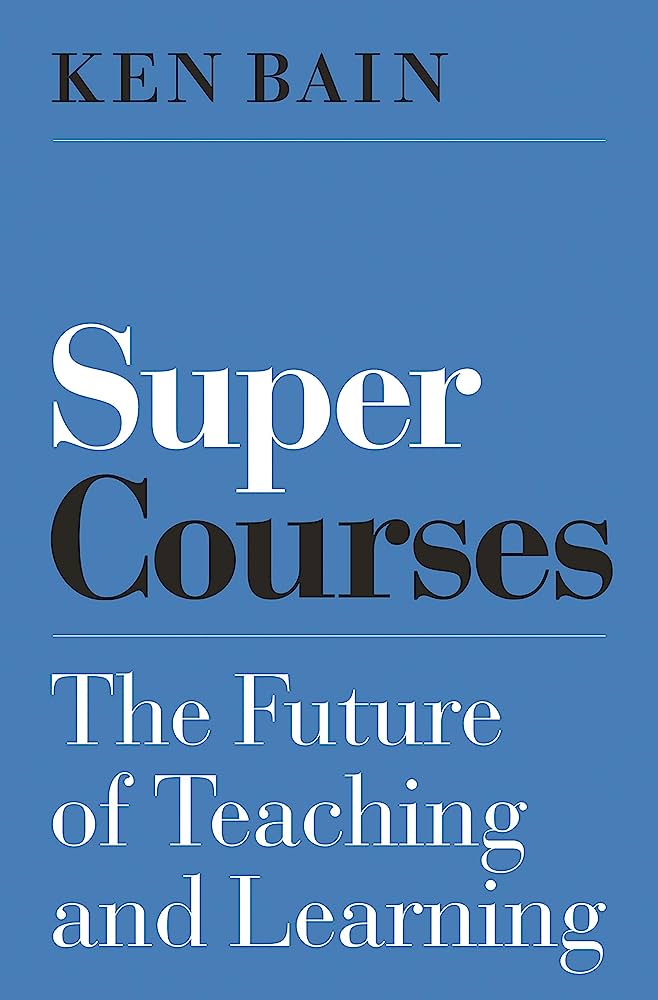 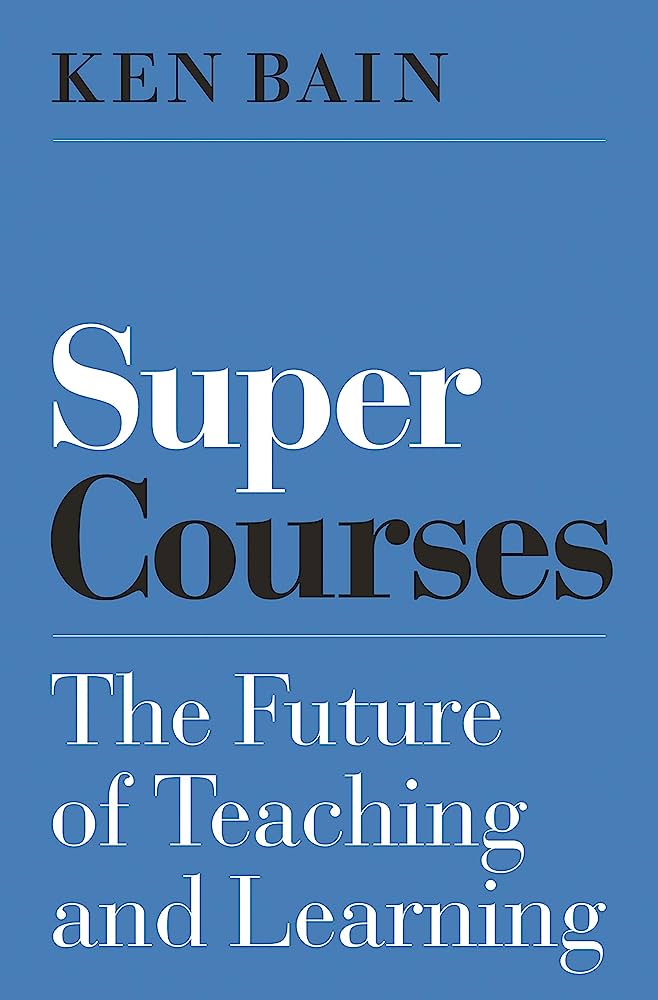 [Page 24]
“It is not at all surprising that depression and anxiety levels among students at all levels have skyrocketed in recent years.
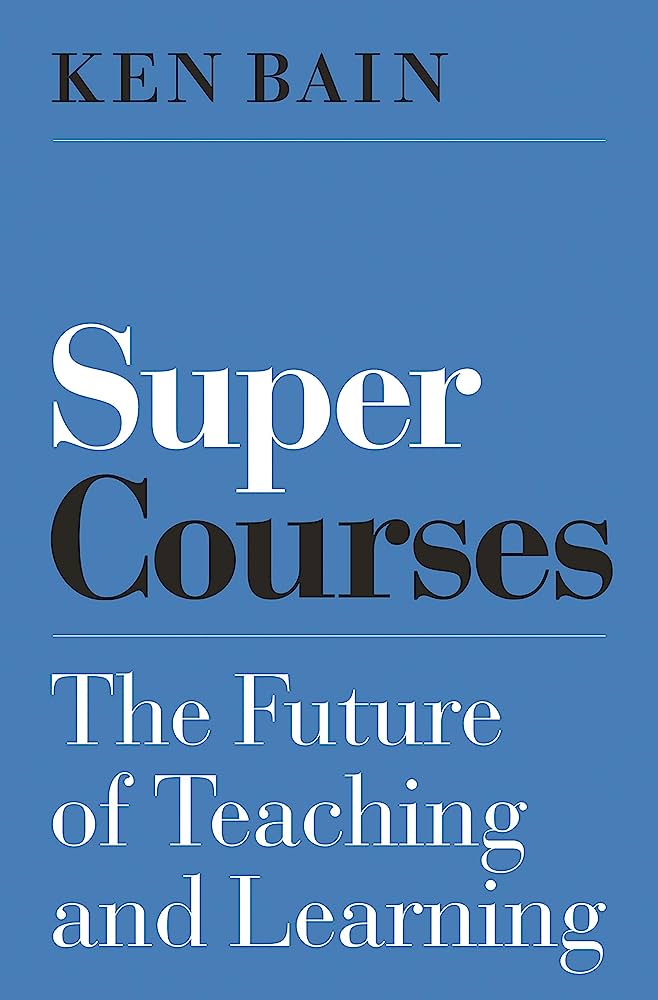 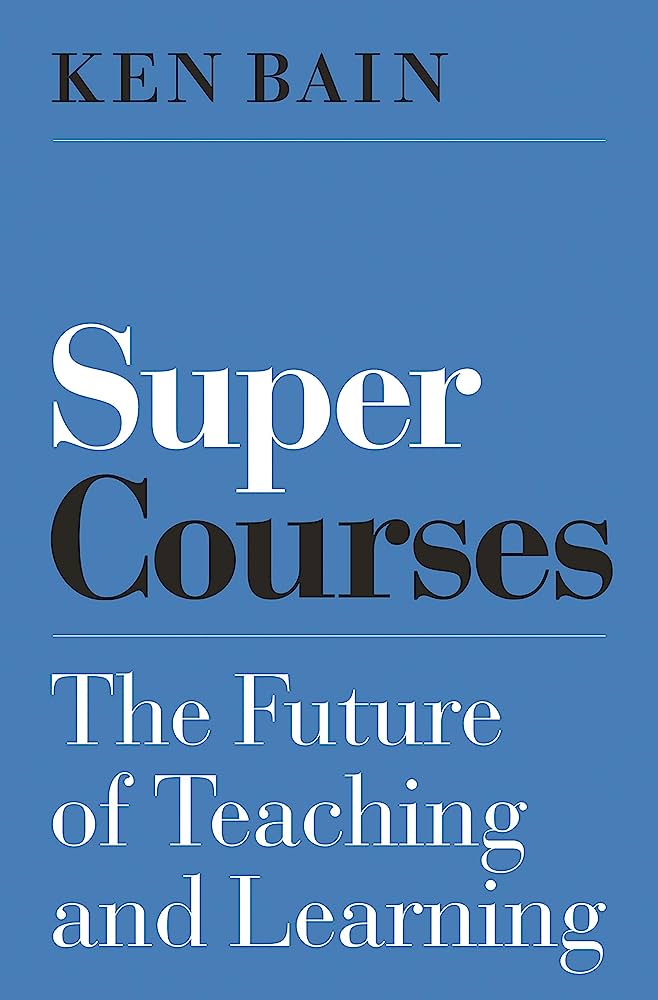 Some of the increase may arise because drastically more high school and college students believe they have little control over their lives…
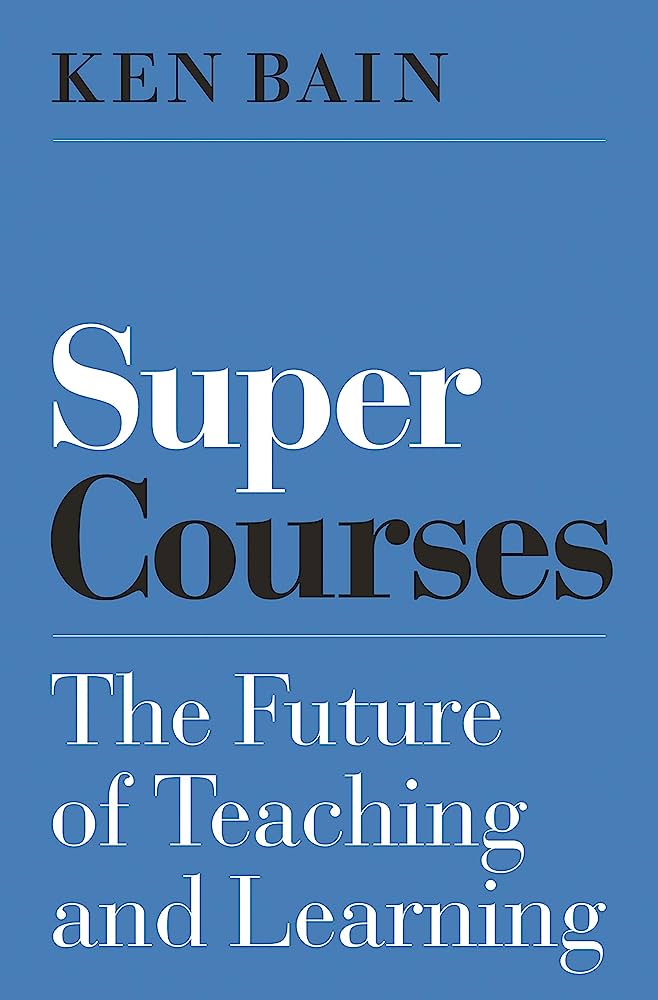 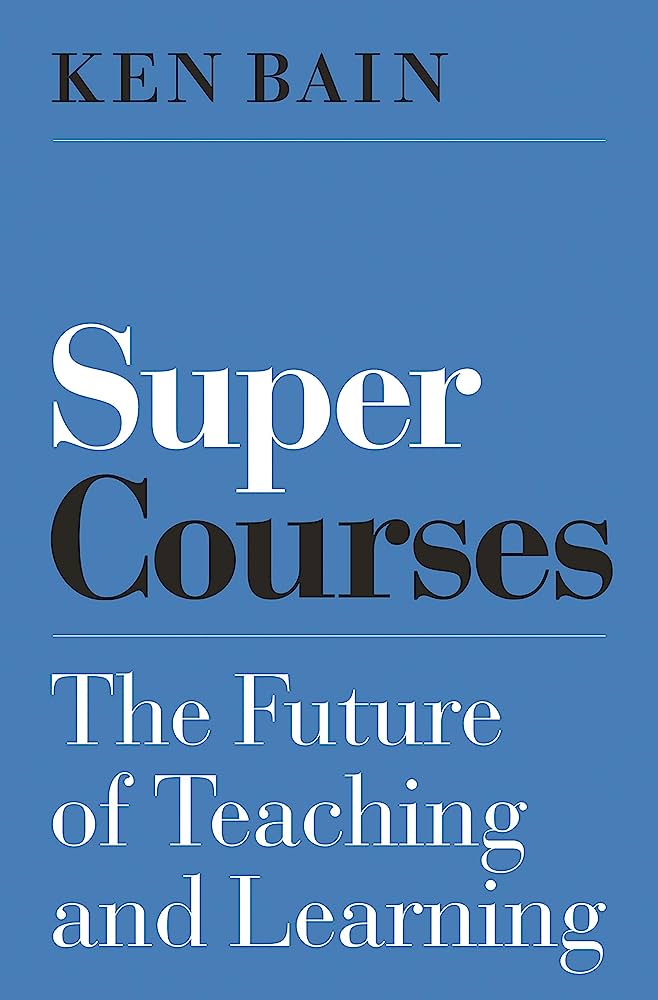 The result is more anxiety and increased compulsive use of phones in a frantic attempt to keep from feeling hopeless, guilty, and depressed.”
Shallow Interaction
Rising sense of being out of control
Poor reading skills
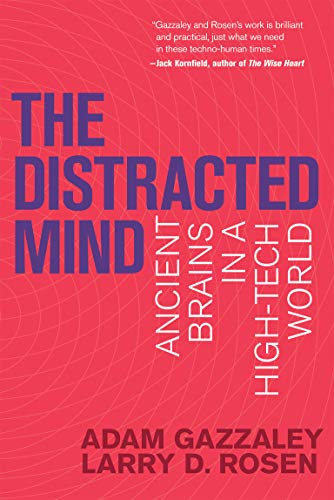 [Page 112] “Rather than our eyes passing from word to word along each successive line of text, we tend to read in an “F” pattern, where we read the top and left sides of the page, with a brief foray into the text somewhere in the middle, rather than the complete page line by line.”
Shallow Interaction
Rising sense of being out of control
Poor reading skills
Missing the pulse
Shallow Interaction
Integrate Biblical truths into students working memory
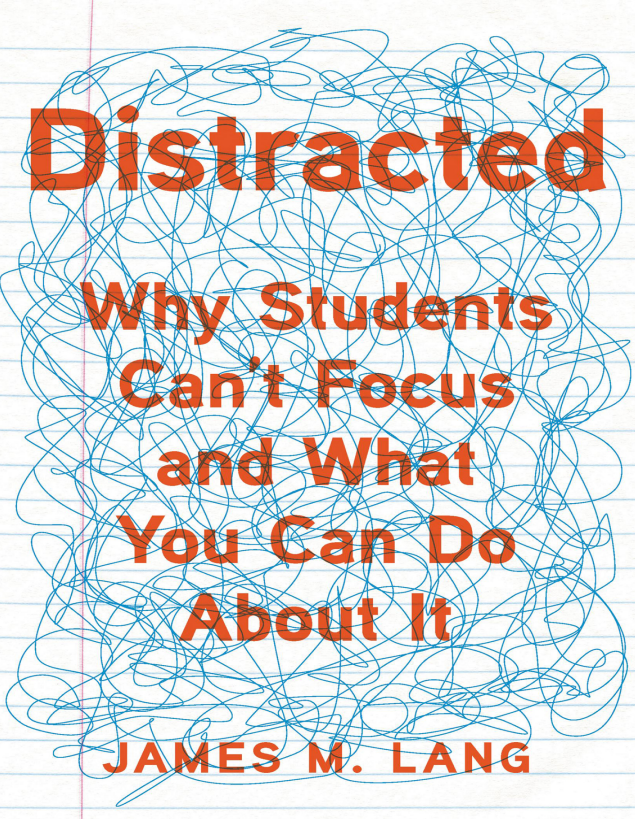 [Page 50] “We have more than a hundred years of research demonstrating that engaging in retrieval practice —activities that require us to draw newly learned material from our memories—has significant benefits for our long-term learning.
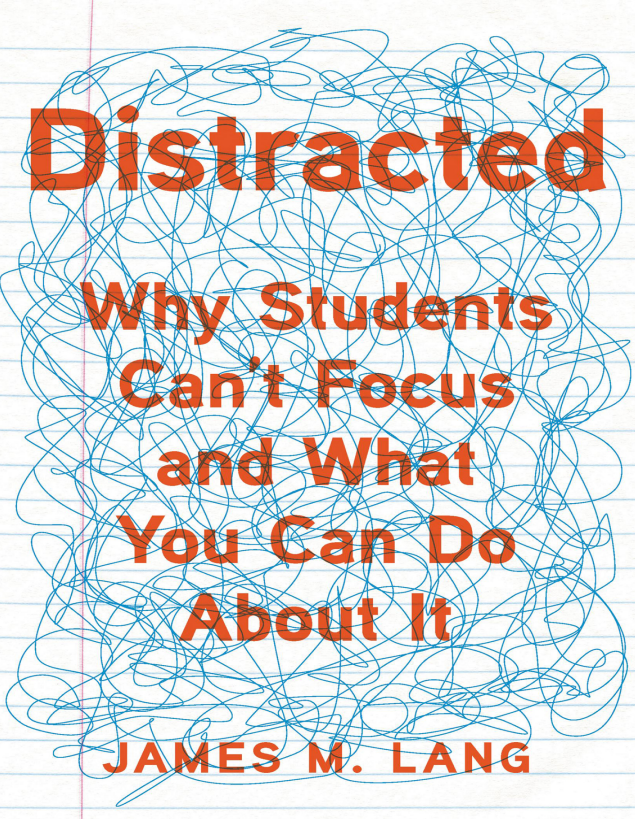 Lessons that are retrieved, drawn back into our working memory, and put into practice are the ones that stick with us.”
Shallow Interaction
Integrate Biblical truths into students working memory
Specific, actionable application
Practice giving your testimony this week with one of the leaders here
Write down the names of three friends you want to start praying for this week
Spend 5 minutes discussing gospel conversation starters
Don’t be afraid to share your faith
Shallow Interaction
Integrate Biblical truths into students working memory
Specific, actionable application
Utilize your teaching series to bring past ideas back into working memory
Shallow Interaction
Integrate Biblical truths into students working memory
Play devils advocate and facilitate your students using truths recently discussed to make their defense
Utilize case studies
Shallow Interaction
Use your preaching to teach good Bible reading skills
Read the passage yourself! 
Use the words of the passage to make your points
Shallow Interaction
Learn the tensions your students are really facing
Unique/Changing Tensions
Growing up slow and afraid
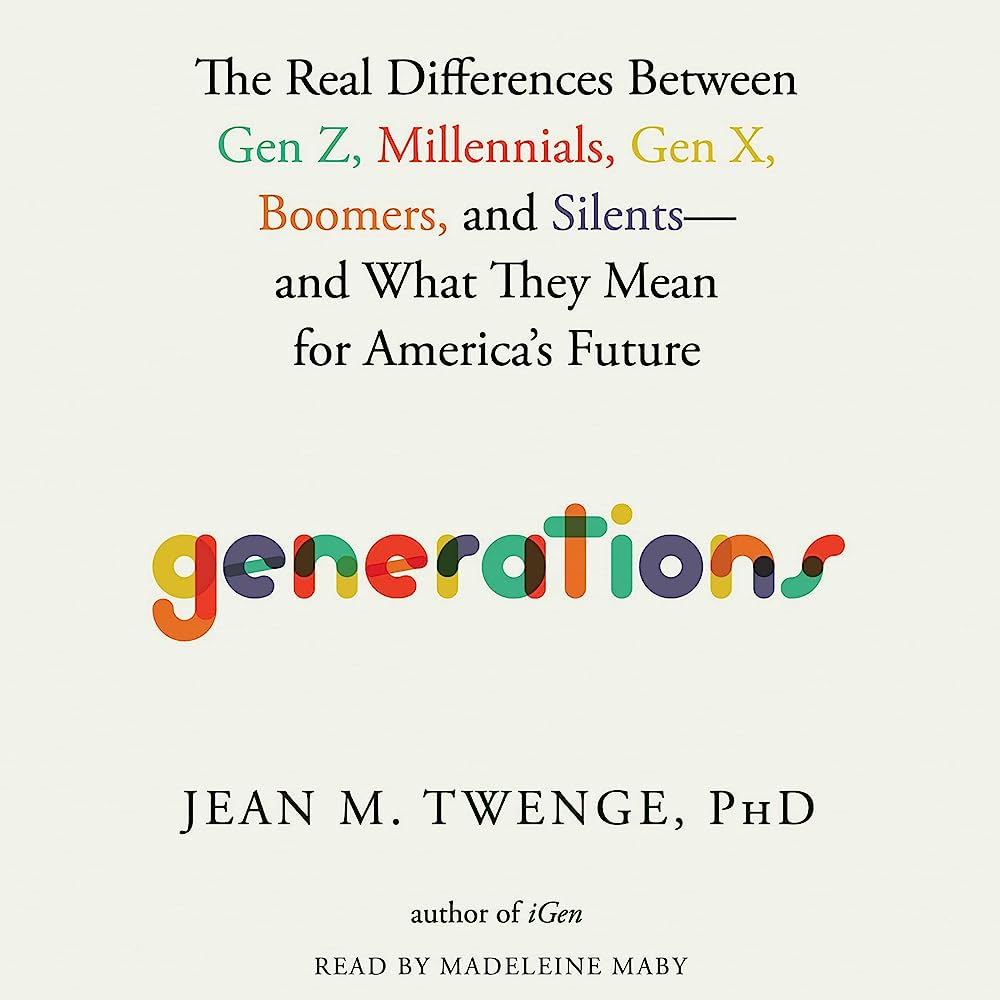 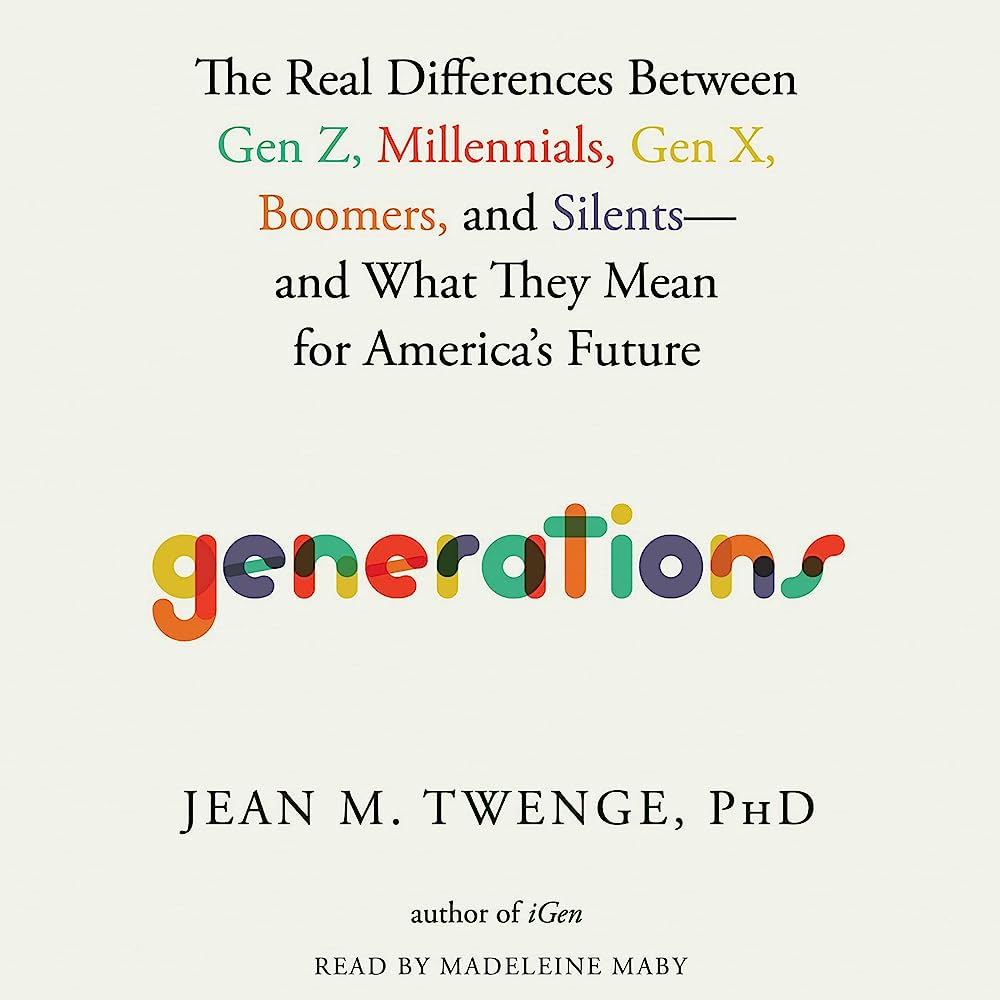 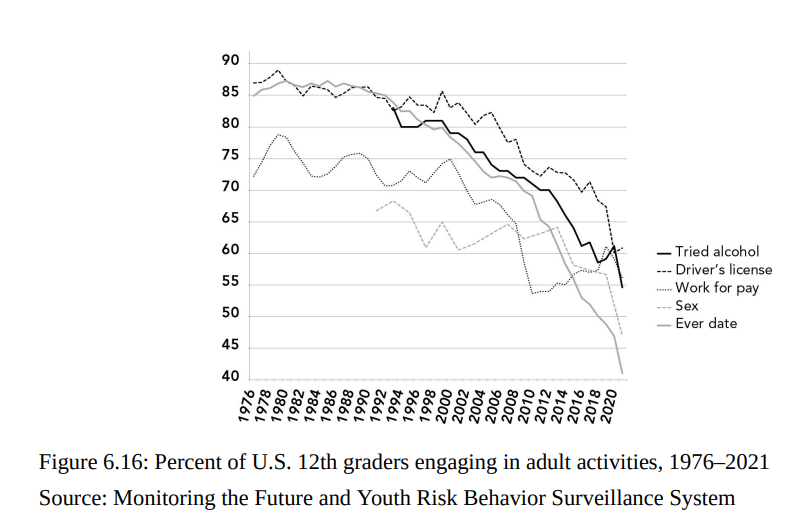 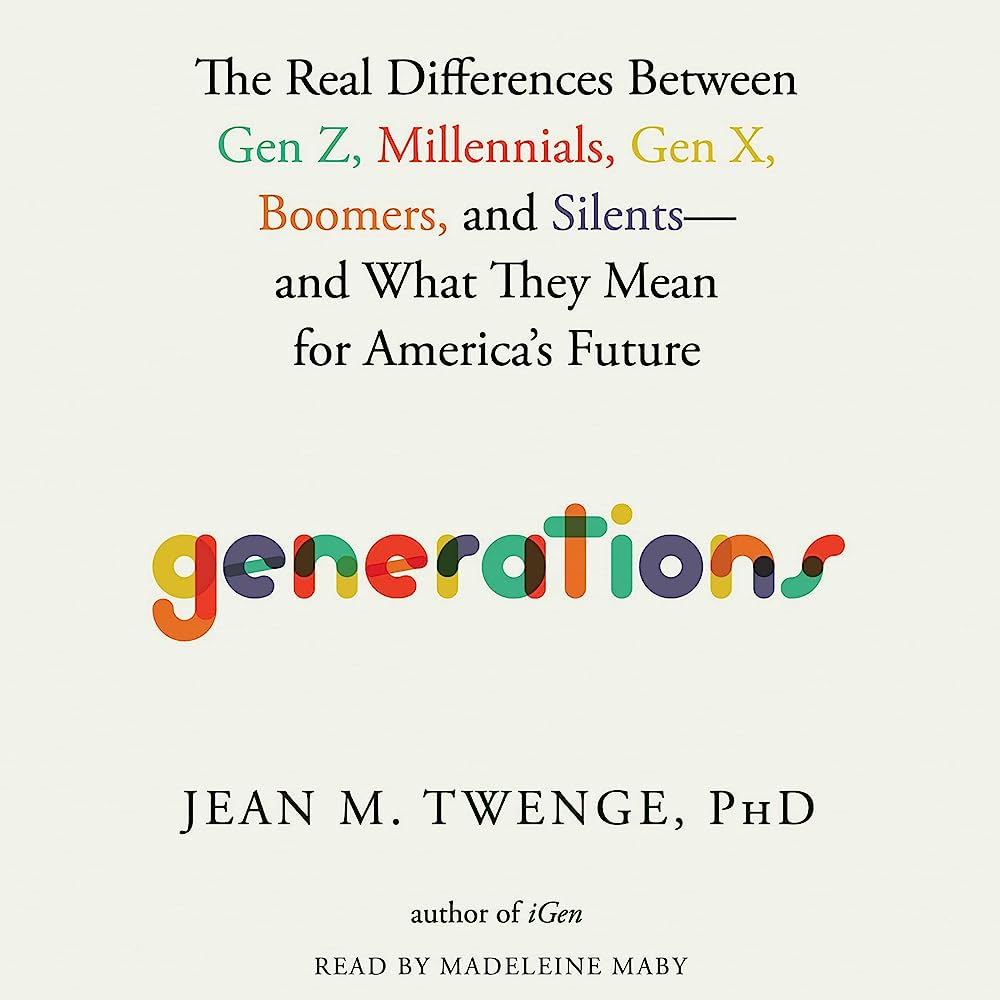 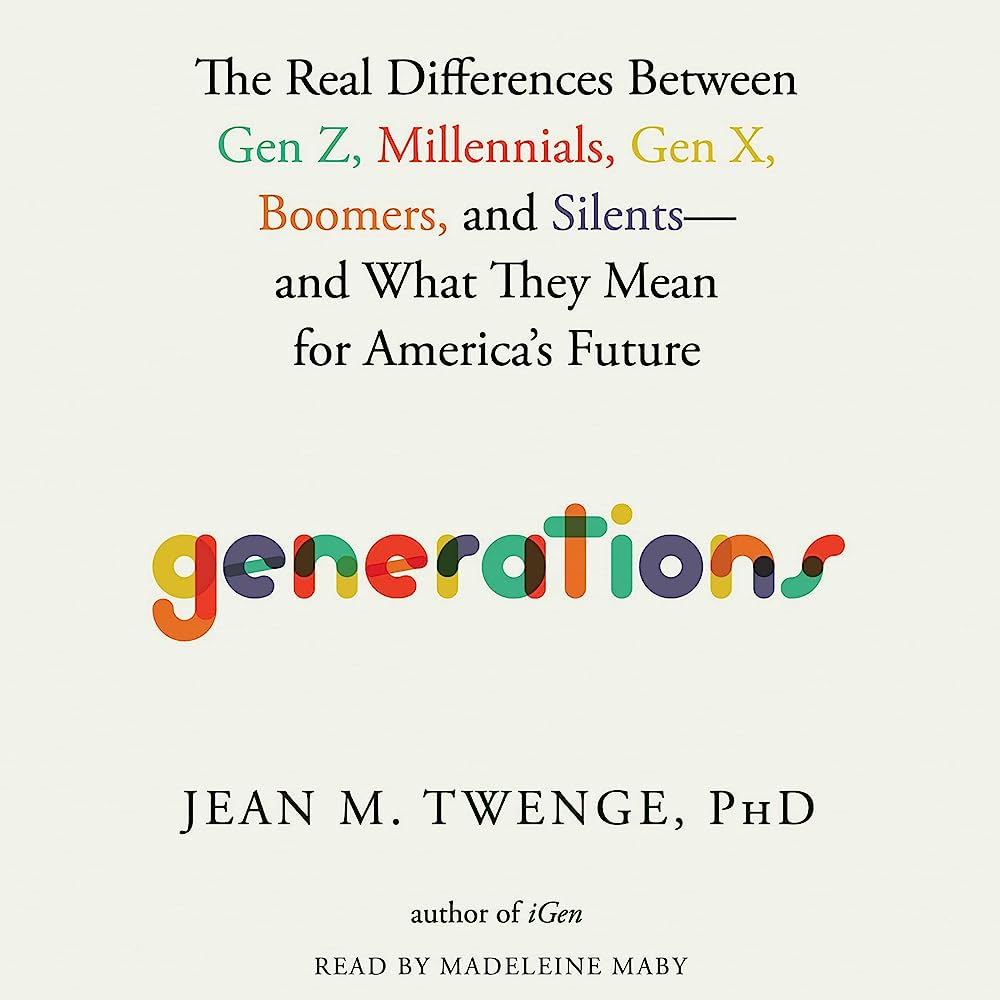 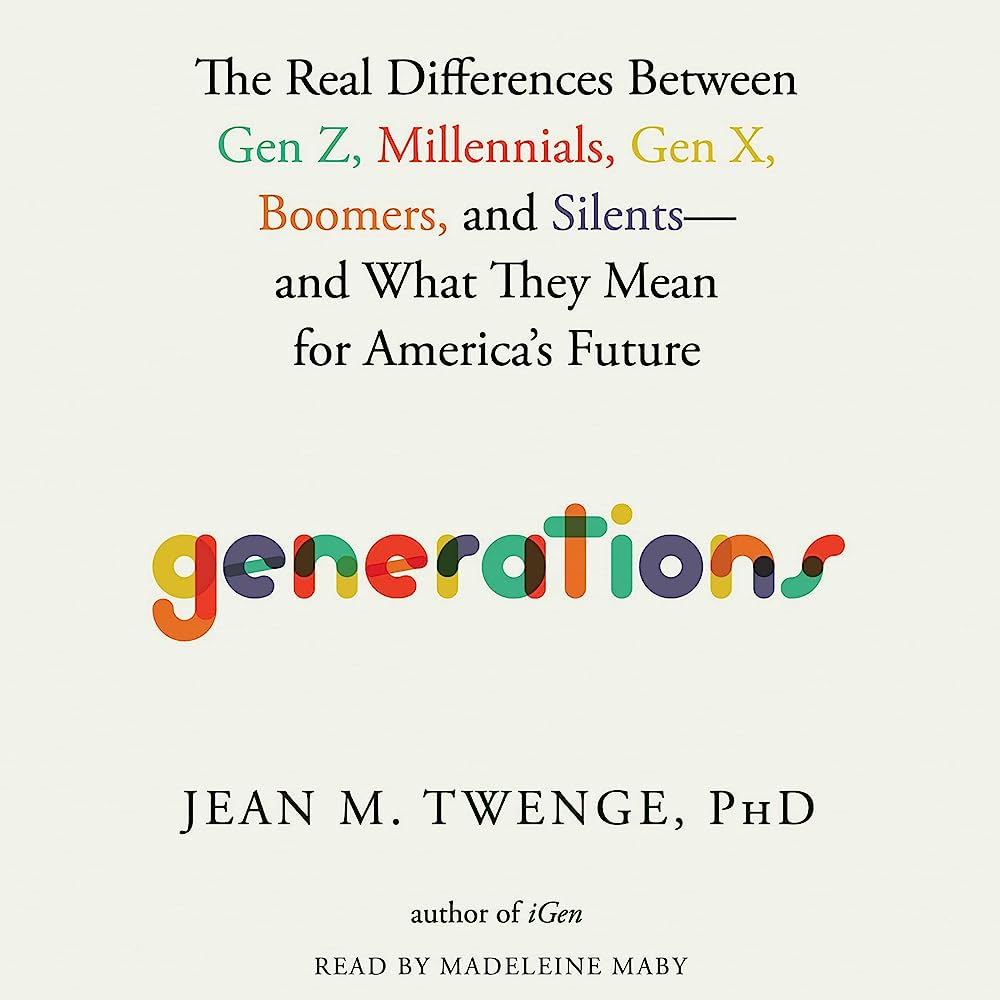 [Page 401] “In many ways, 18-year-olds now look like 14-year-olds in previous generations. For example, only about half of 12th graders date, about the same as 8th graders in the early 1990s.”
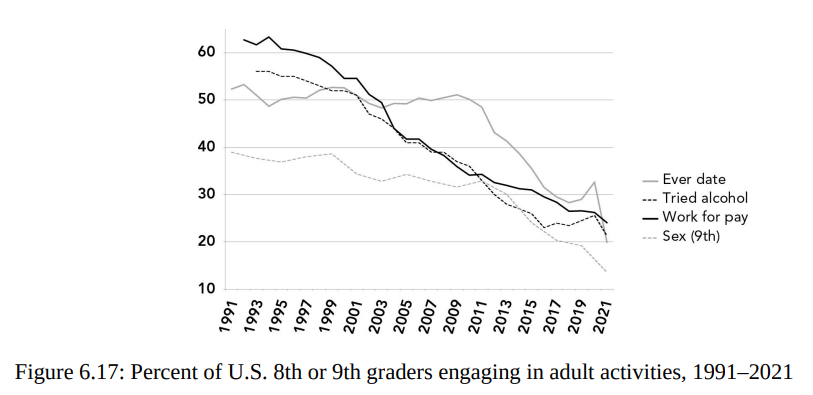 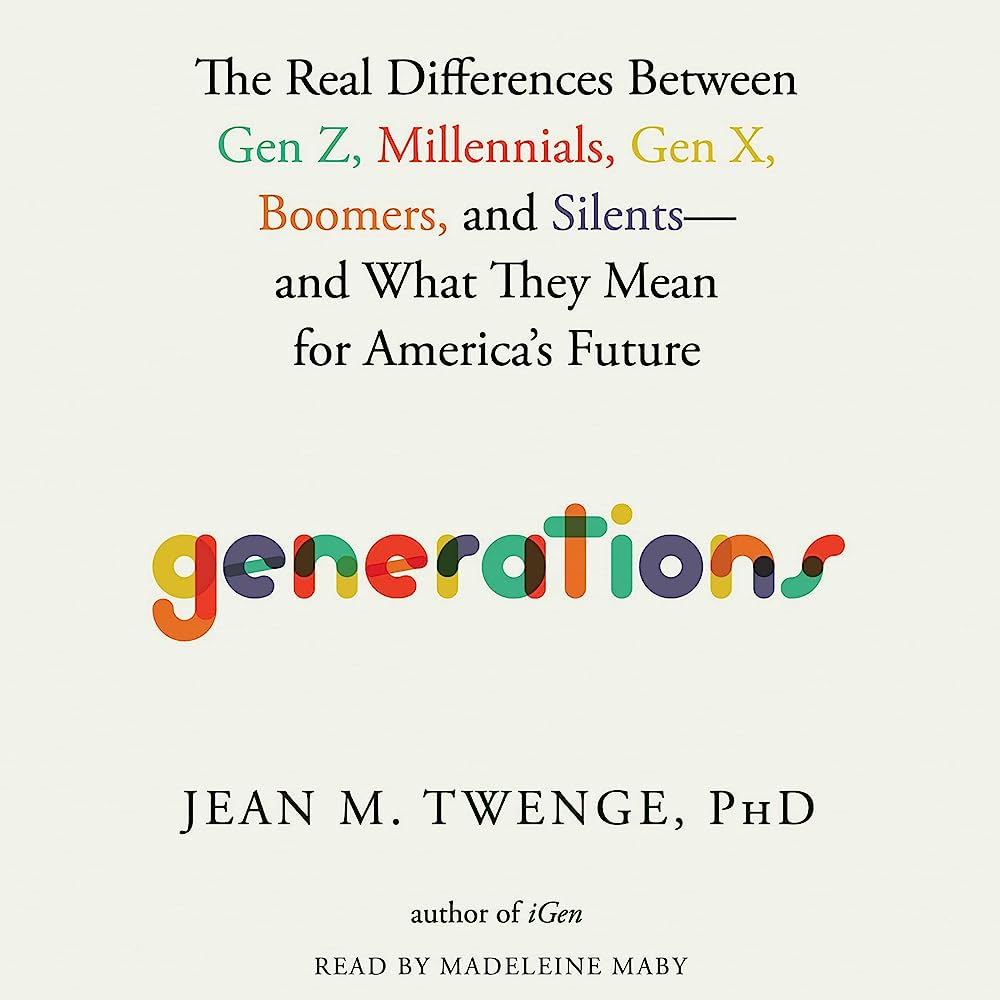 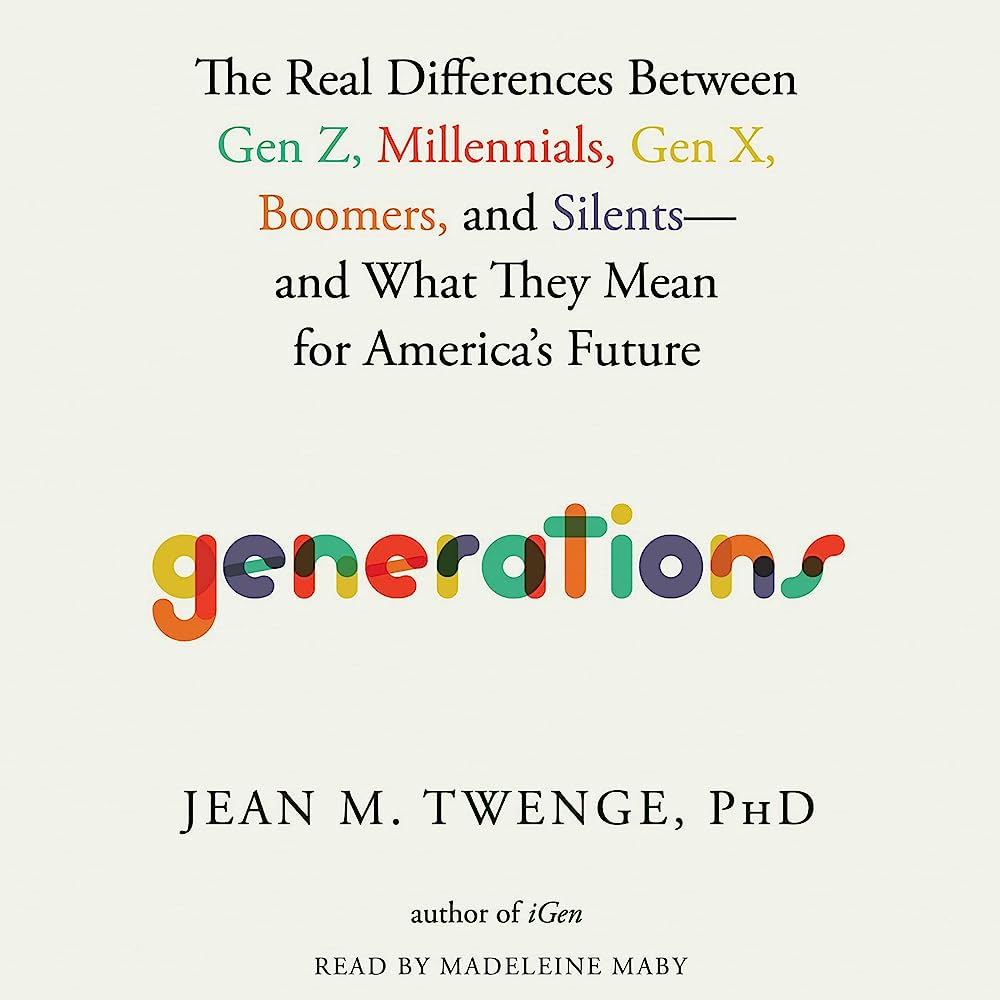 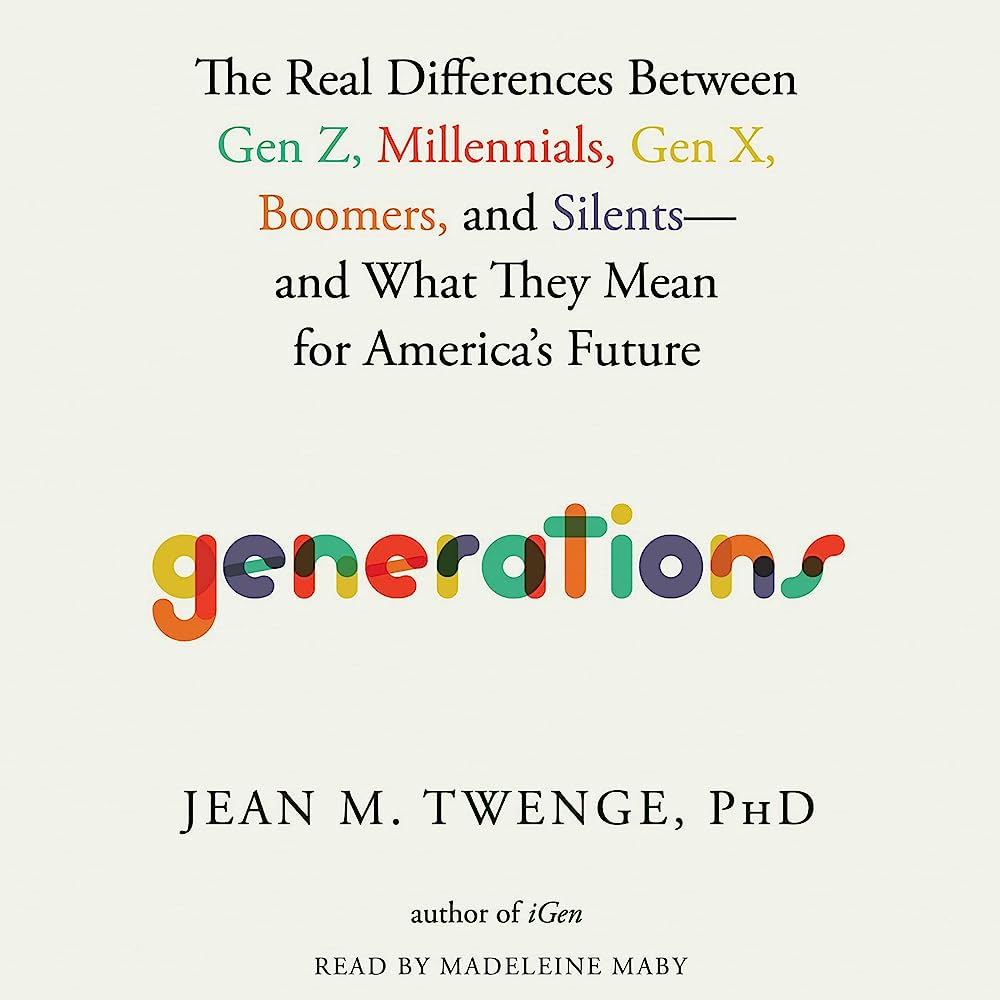 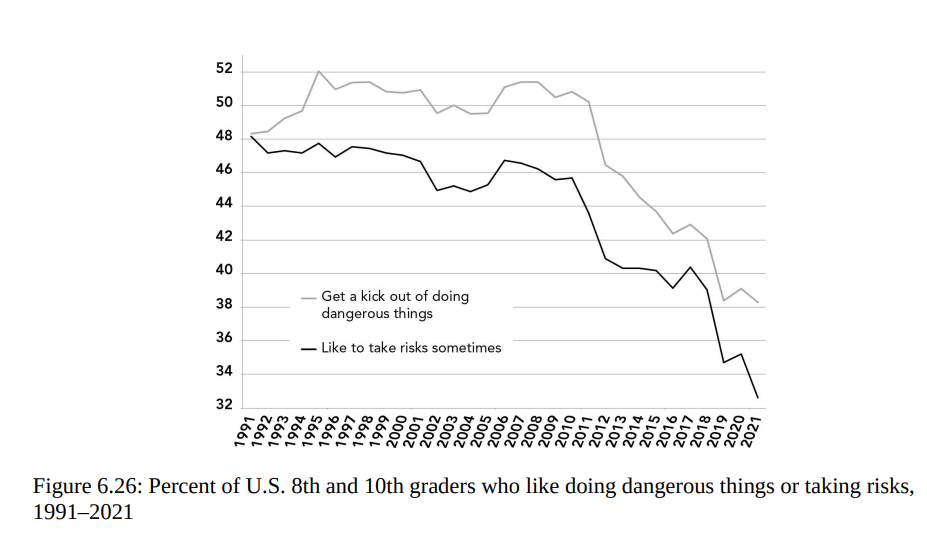 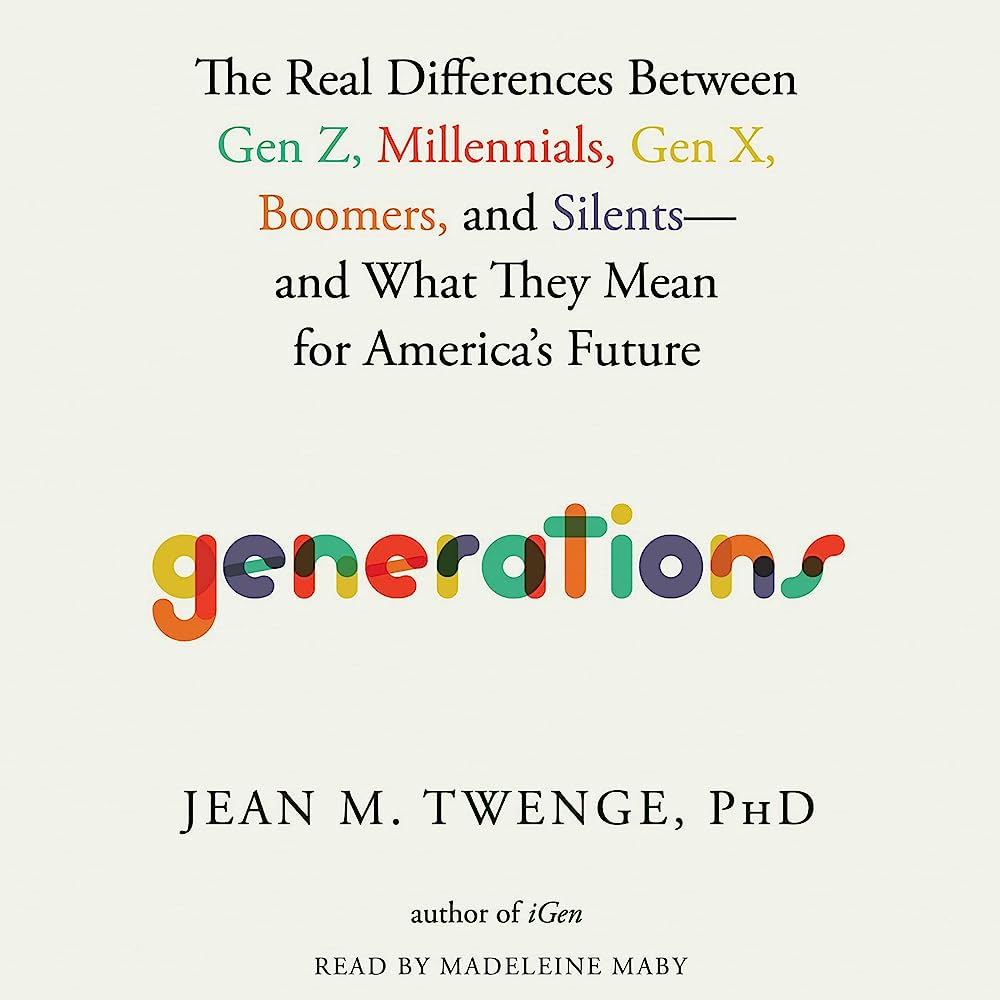 Unique/Changing Tensions
Growing up slow and afraid
Preach: God’s role and our role in ministry 
Demonstrate the powerful ways God has used young people
Tear down illusions that safety and comfort equate to happiness
Unique/Changing Tensions
Mental health crisis 
Comfort with the vision God imparts of healing and change
Urge a lifestyle of sacrificial love
Challenge absolute trust in our emotions
Unique/Changing Tensions
Impact of sense of Identity
Unique/Changing Tensions
Impact of sense of Identity
Emphasize the superior truth and authority of scripture 
Stability comes from our identity in Christ
Speak directly to crises areas (Tech/porn addiction, isolation, etc.)
Distil one or two ideas to try as you prepare your next teaching
Exercise some concerted gratitude for your teaching ministry